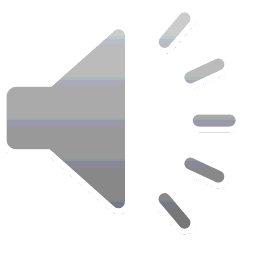 二
喜/迎/二/十/大
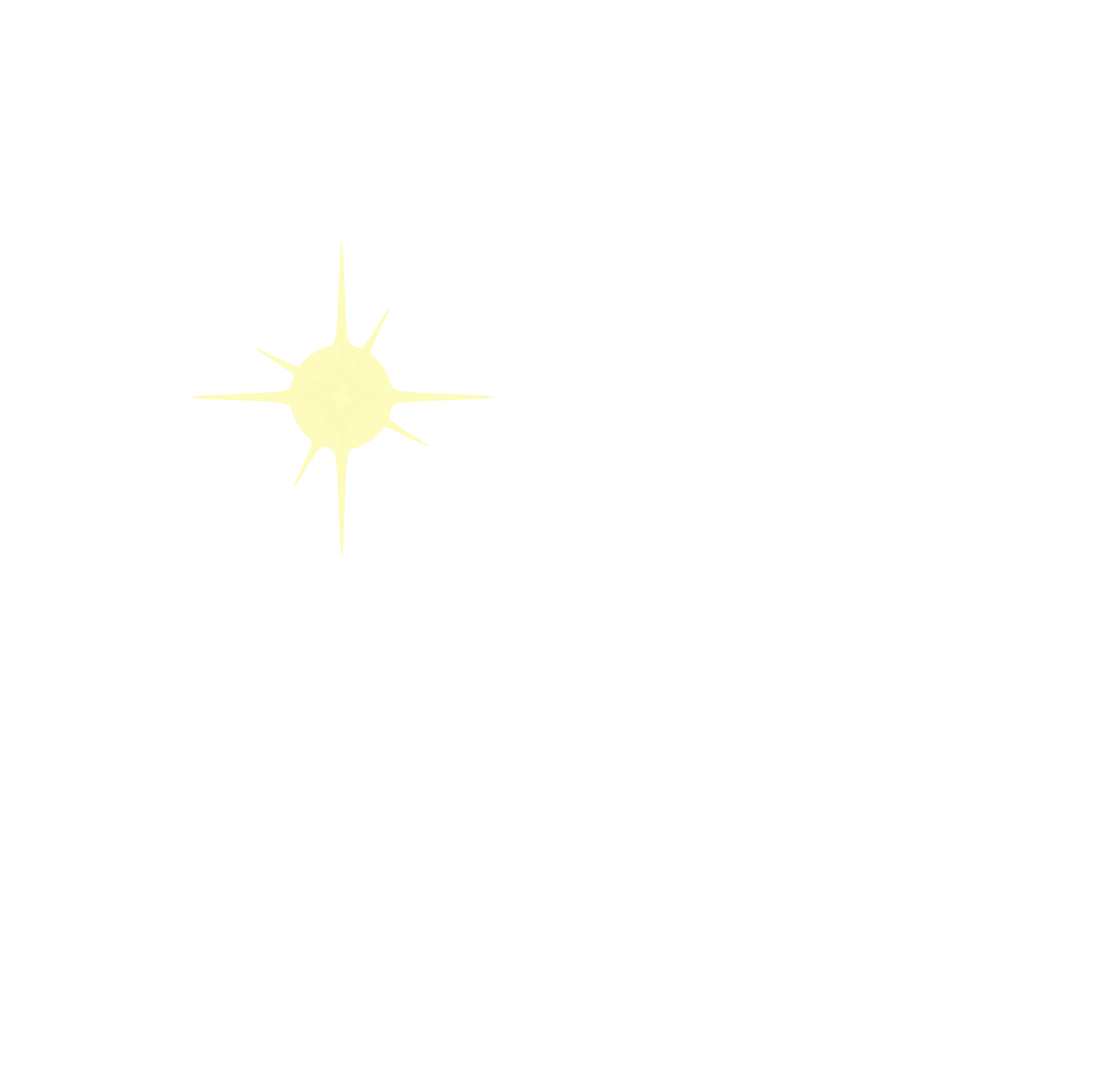 Add your text content here.Add your text content here.Add your text
十
大
喜迎
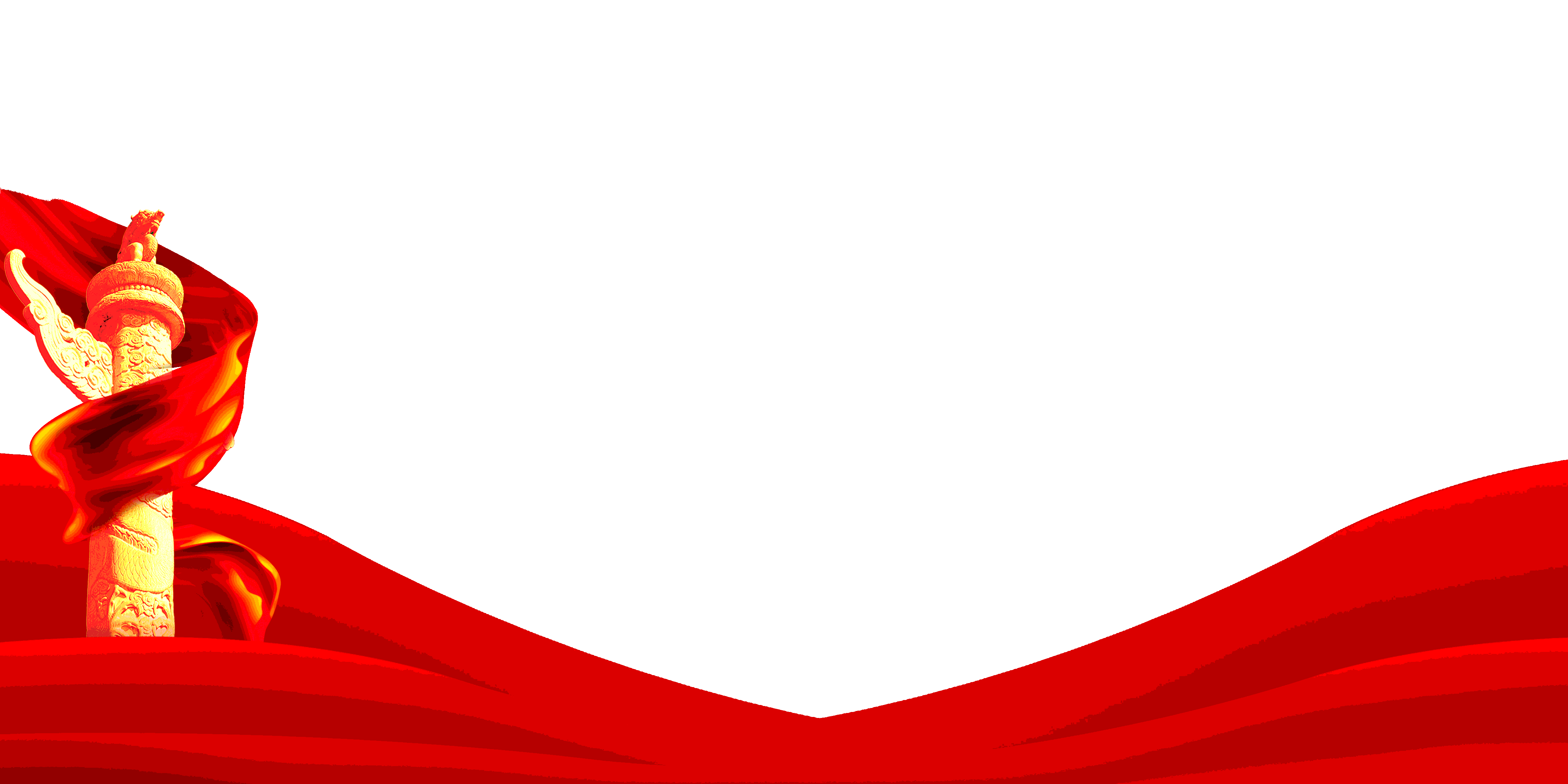 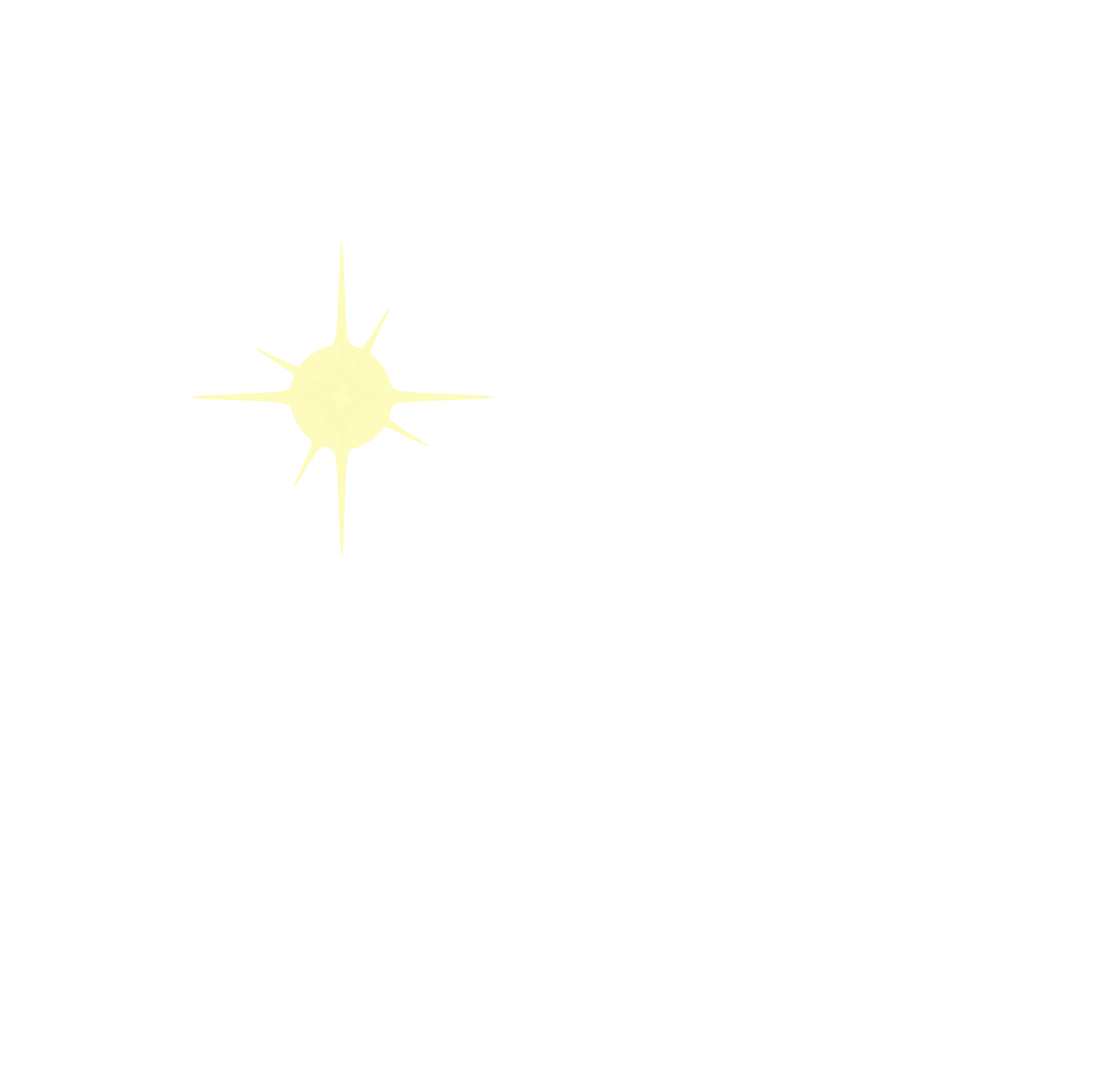 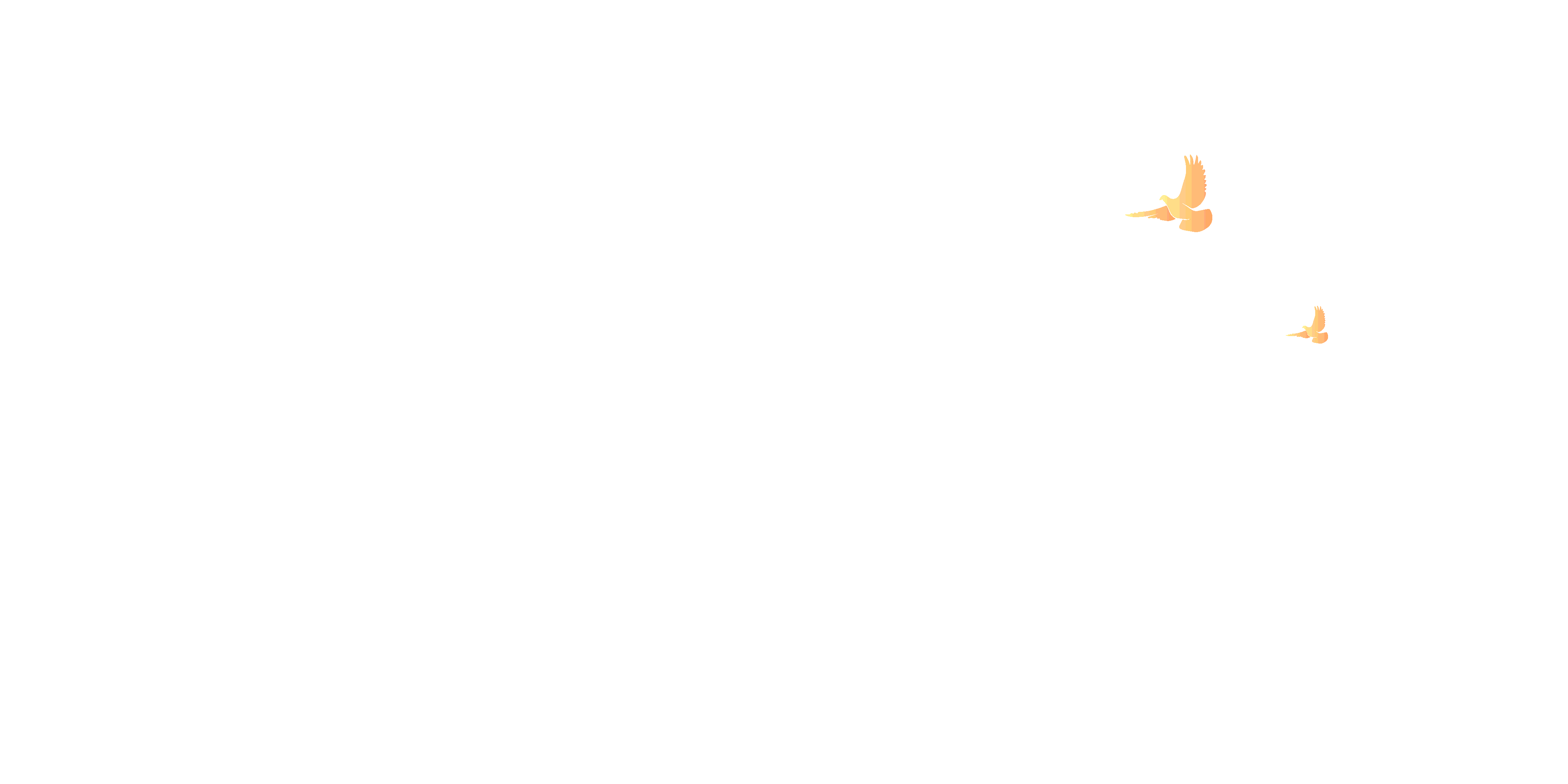 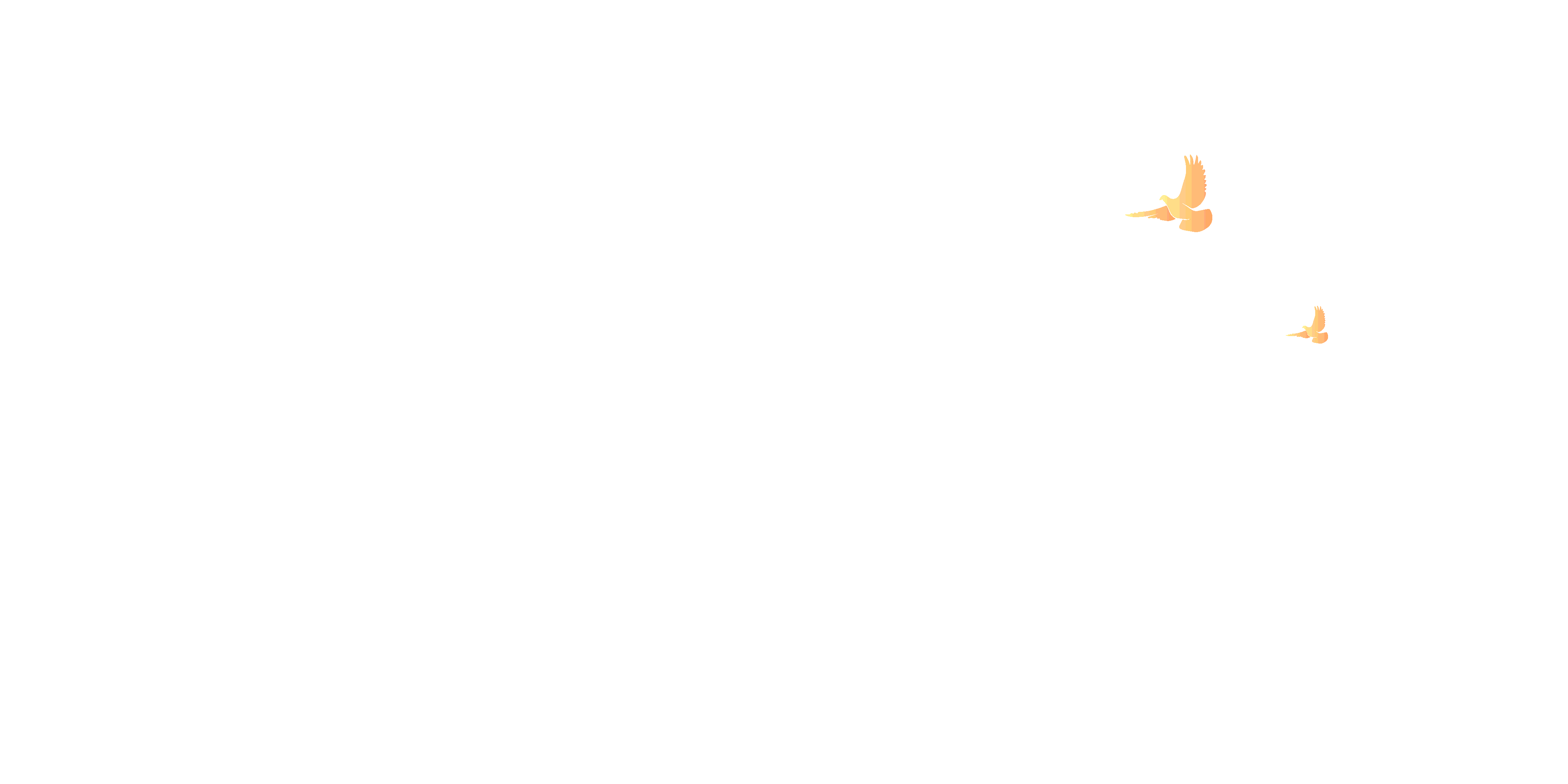 共筑中国梦
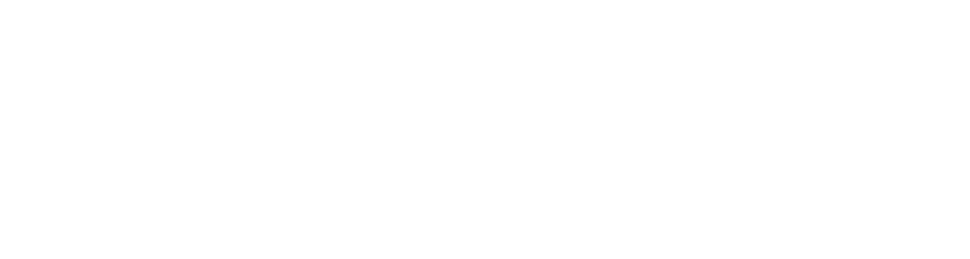 以优异成绩迎接党的二十大召开
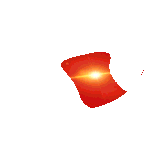 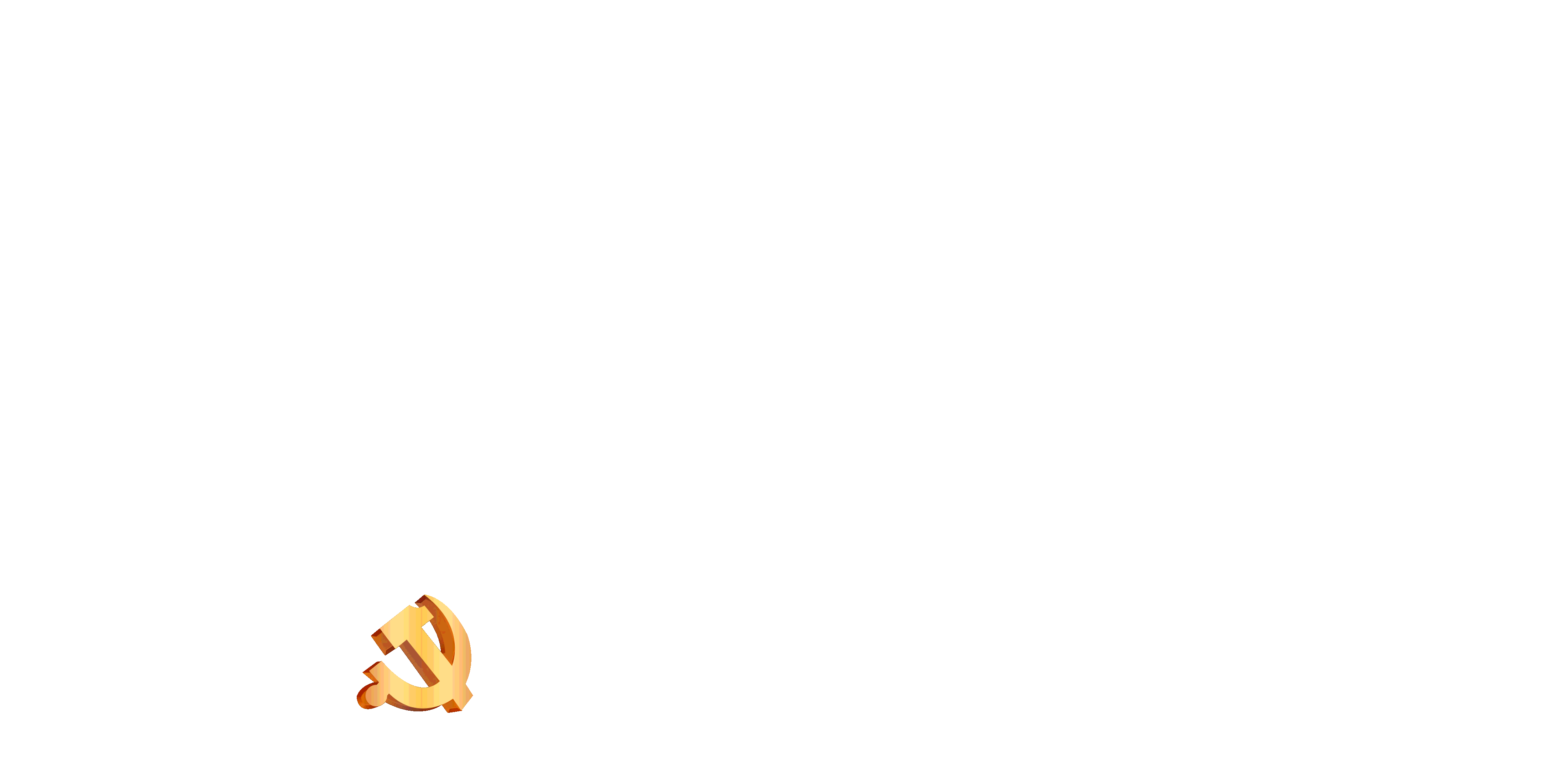 前言
中国共产党第二十次全国代表大会于2022年下半年在北京召开。
党的二十大，是我们党进入全面建设社会主义现代化国家、向第二个百年奋斗目标进军新征程的重要时刻召开的一次十分重要的代表大会，是党和国家政治生活中的一件大事。选好二十大代表，对于开好二十大十分重要。
总体沿用近几次全国党代表大会代表选举的做法，根据新的形势和任务，二十大代表的选举共划分为省区市、中央和国家机关、中央金融系统、中央企业系统(在京)等38个选举单位。
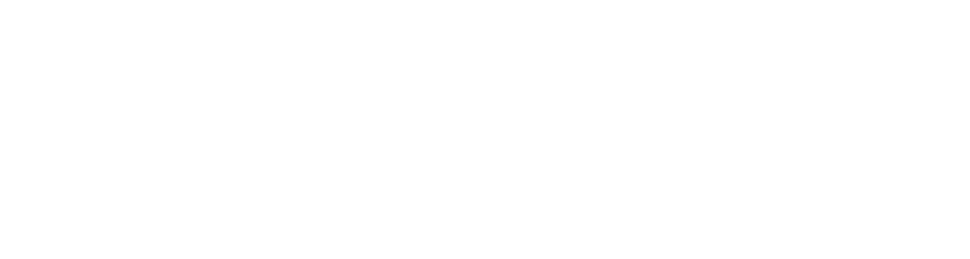 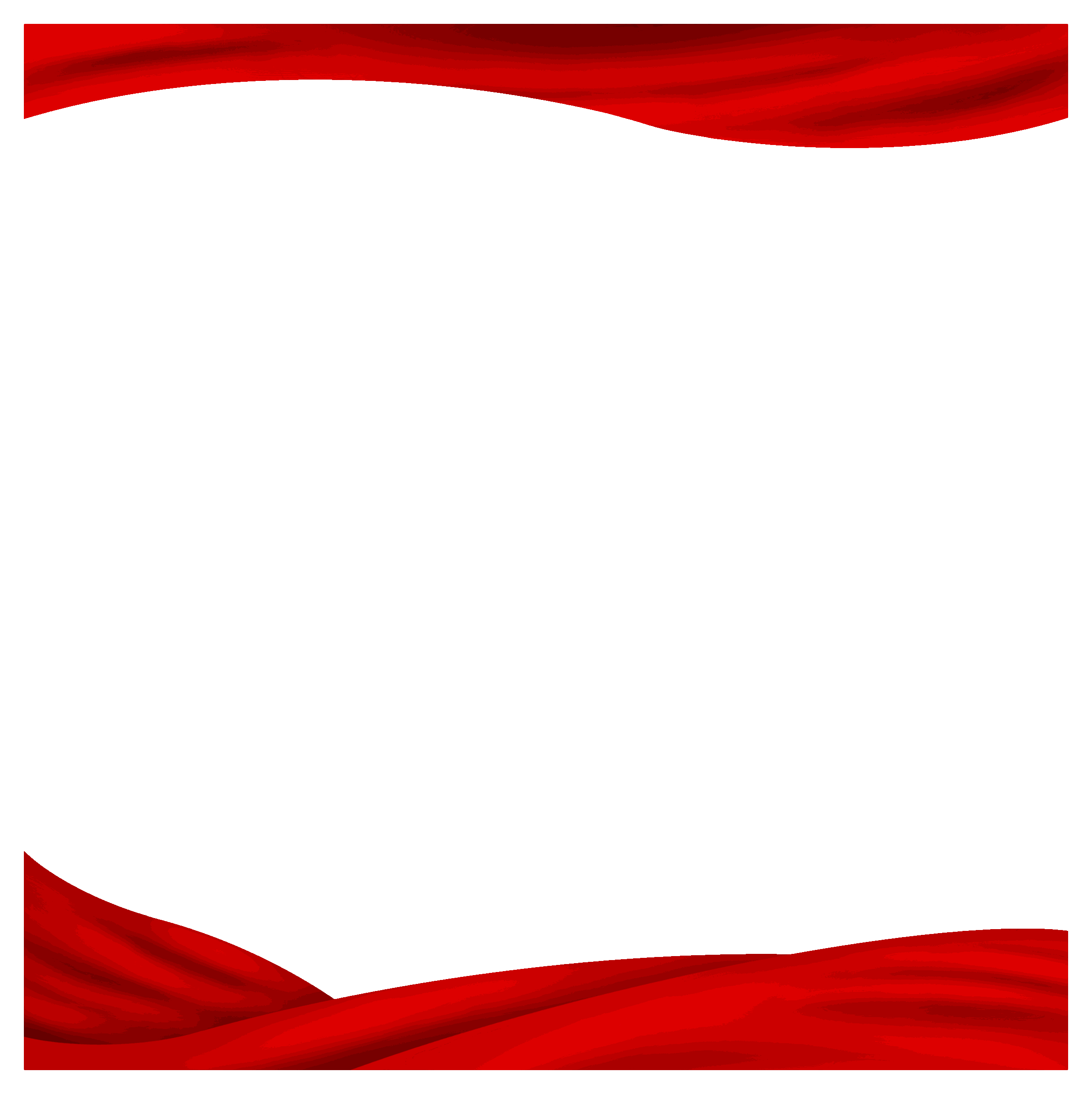 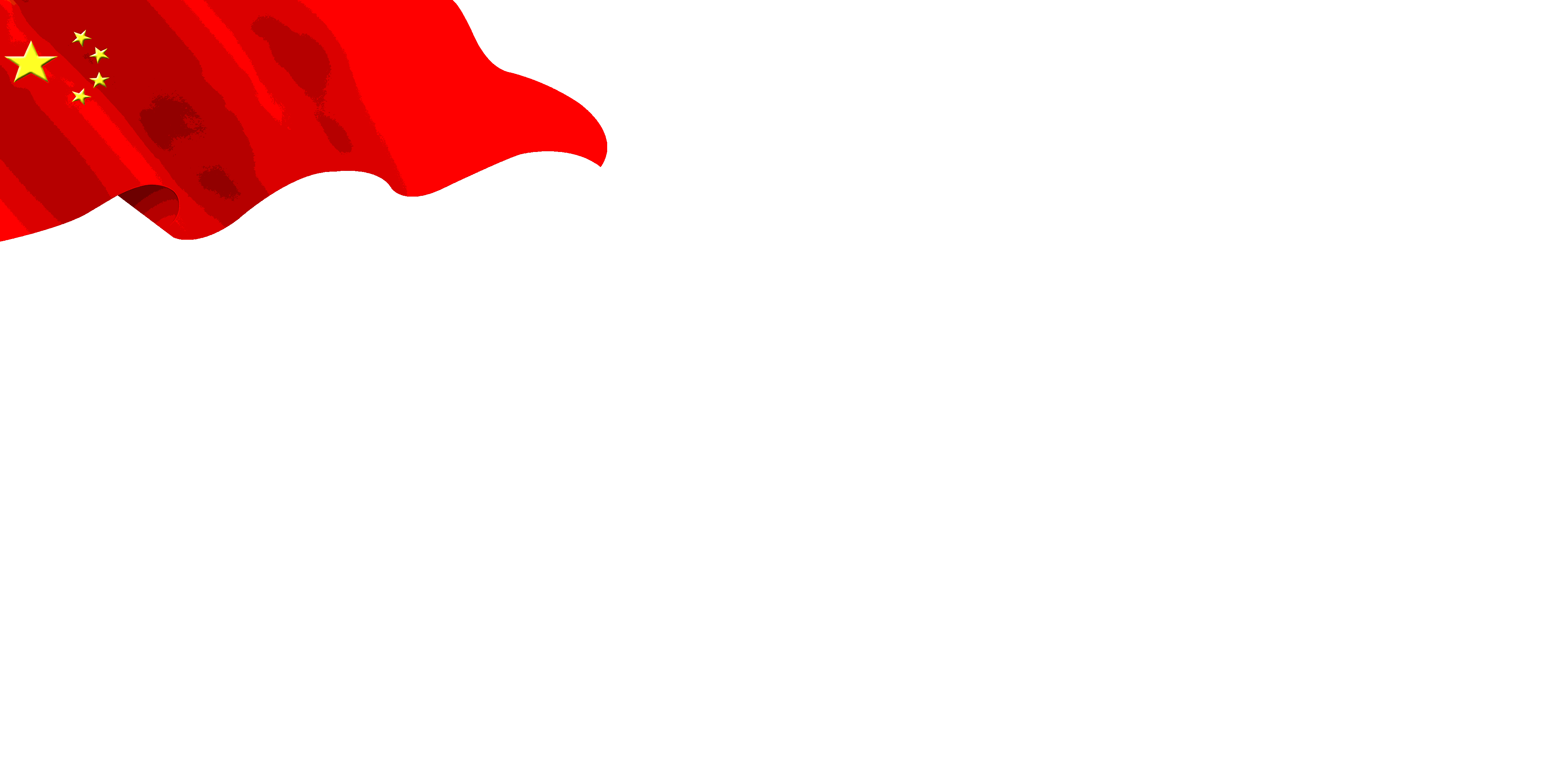 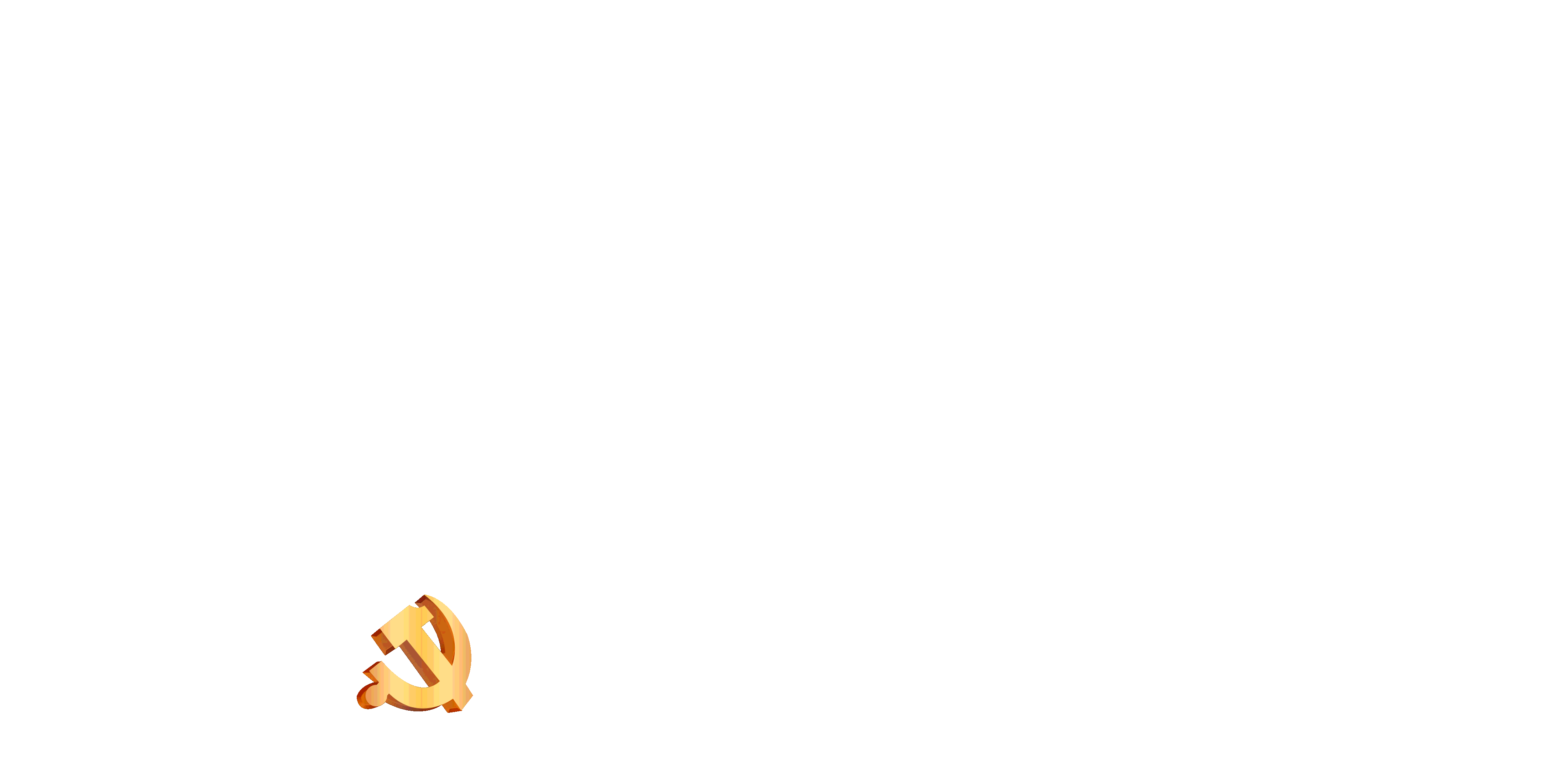 喜/迎/二/十/大
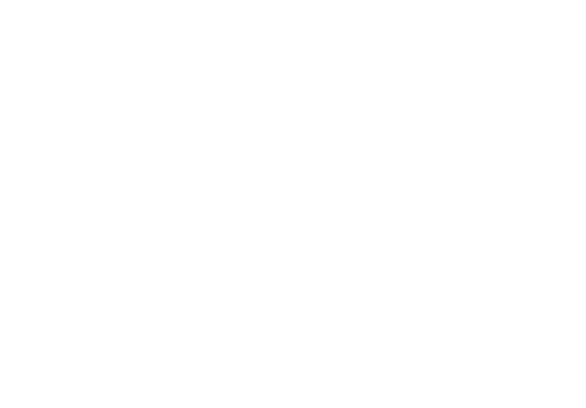 中国共产党第二十次全国代表大会简介
做合格党员的三个标准
当前新形势下合格党员的标准
如何才能成为一名合格的共产党员
做合格党员，喜迎二十大
1
2
3
4
5
目录
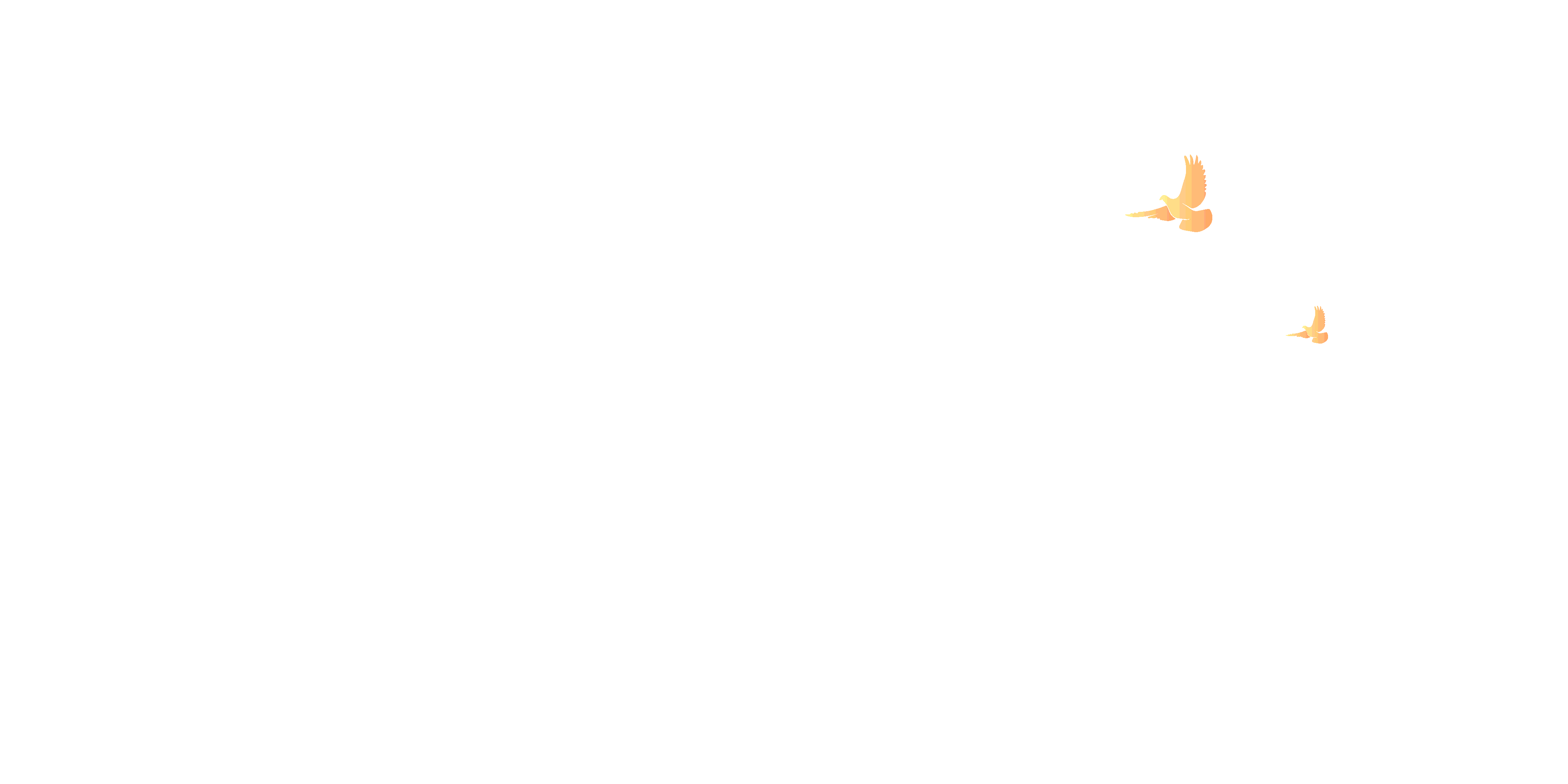 CONTANTS
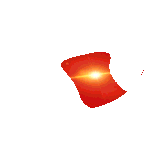 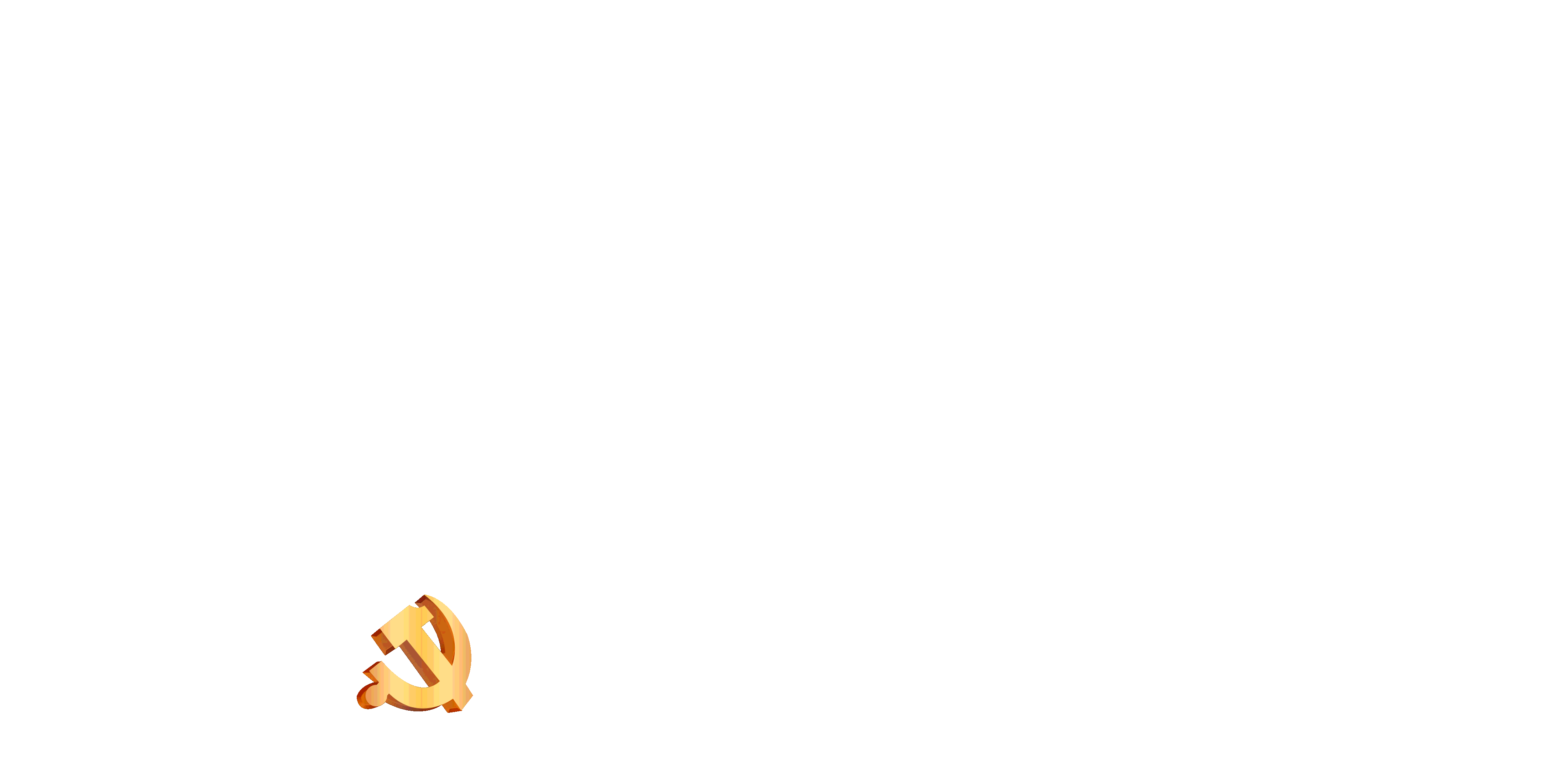 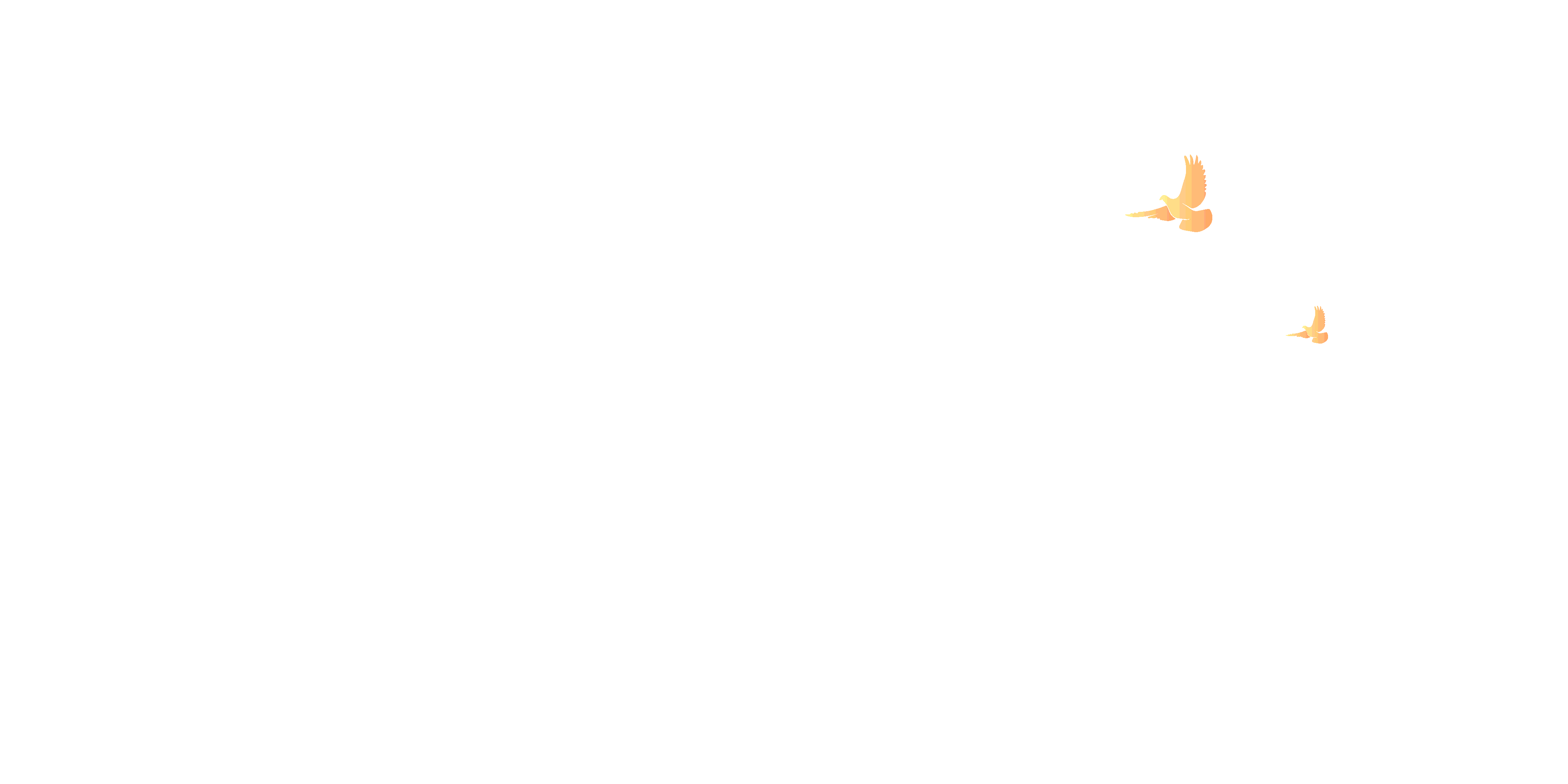 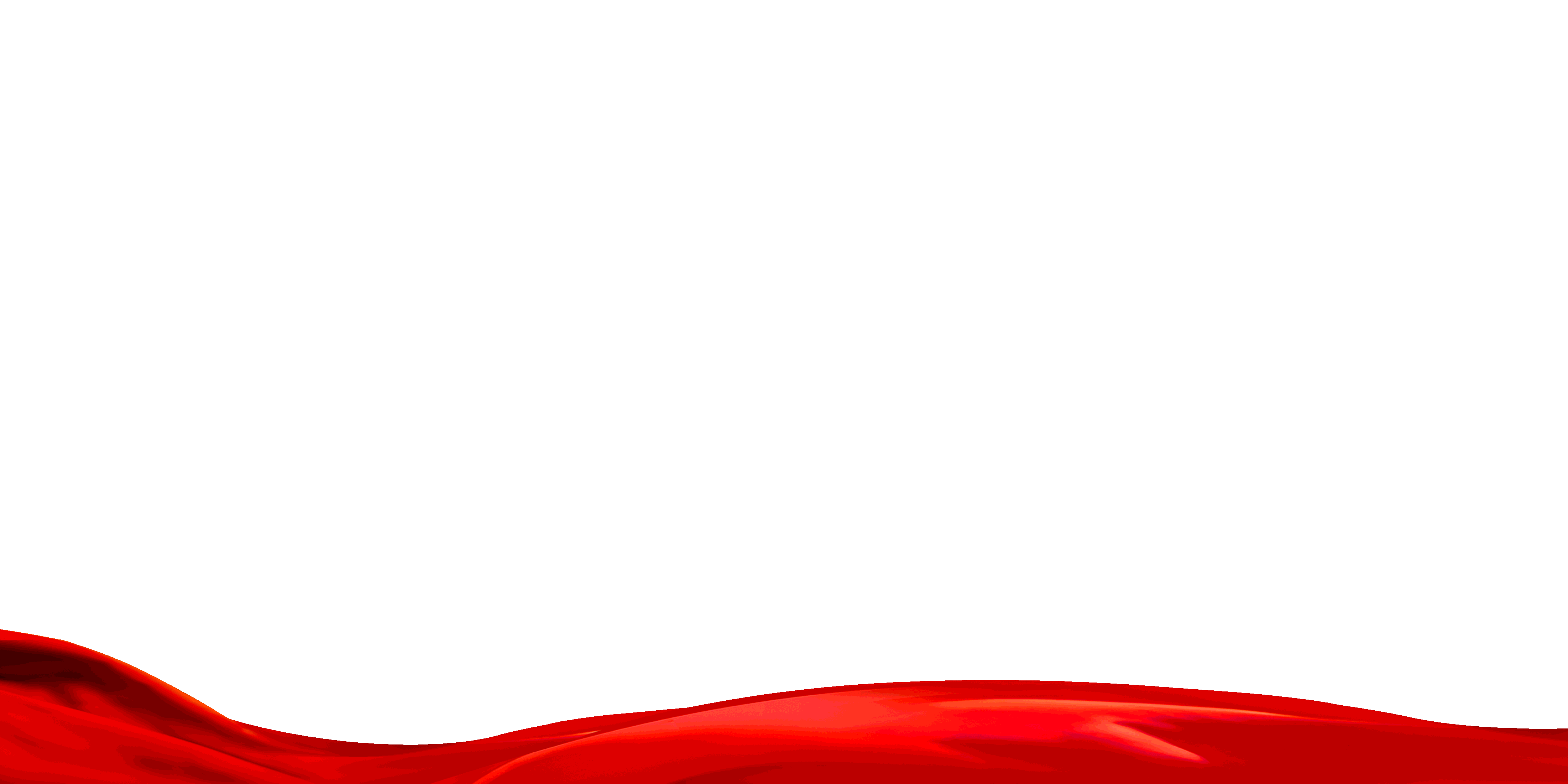 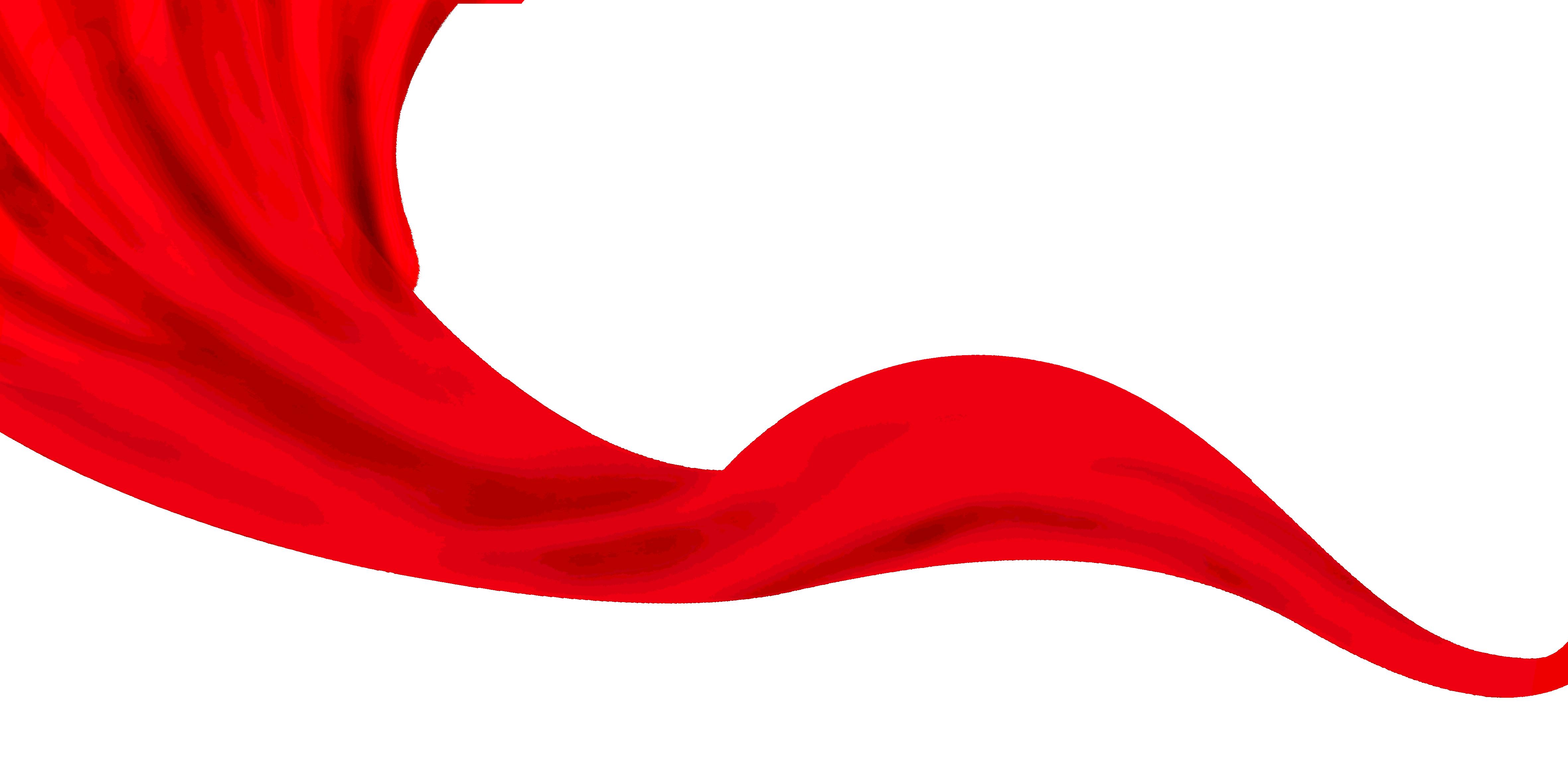 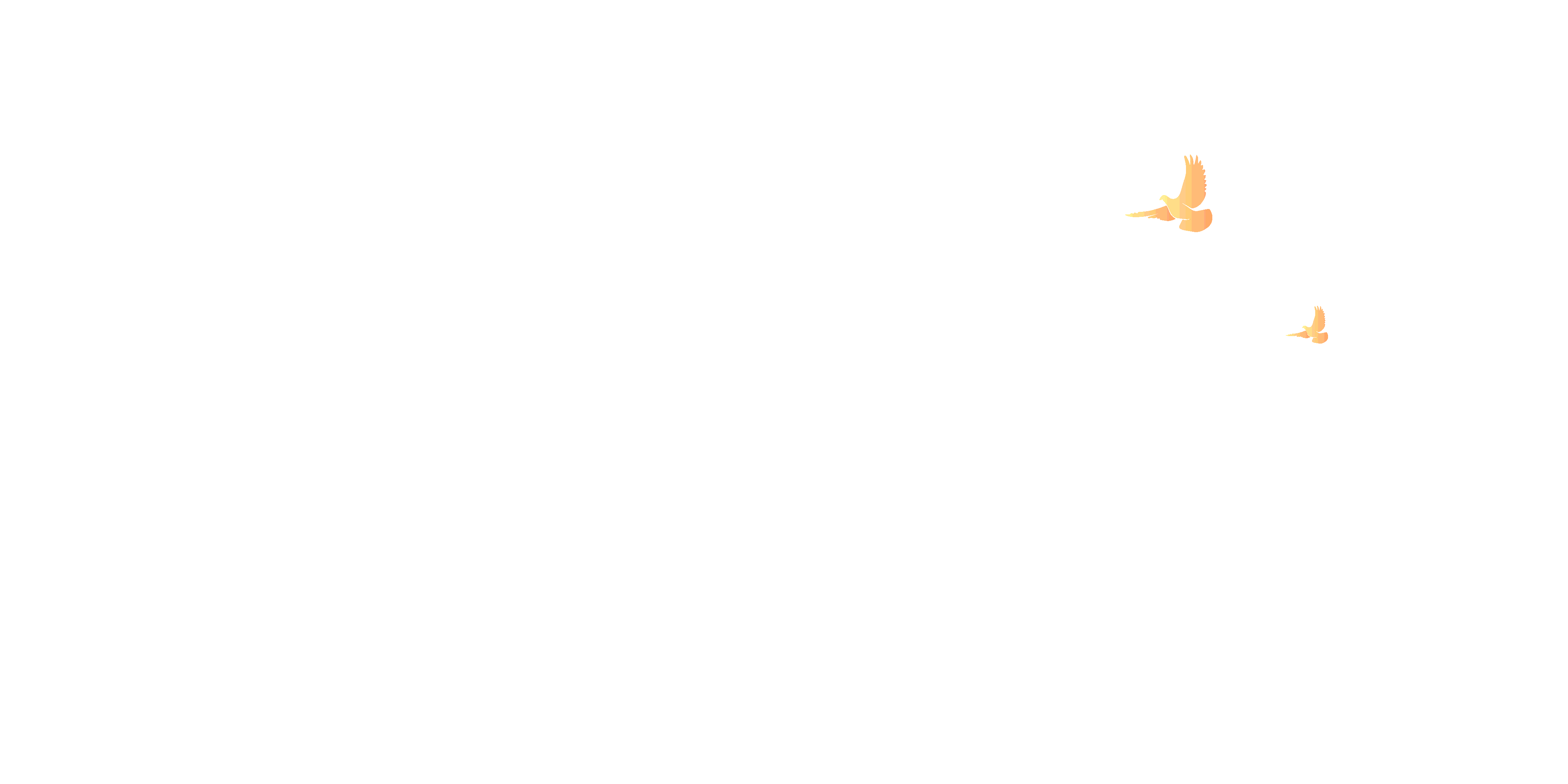 01
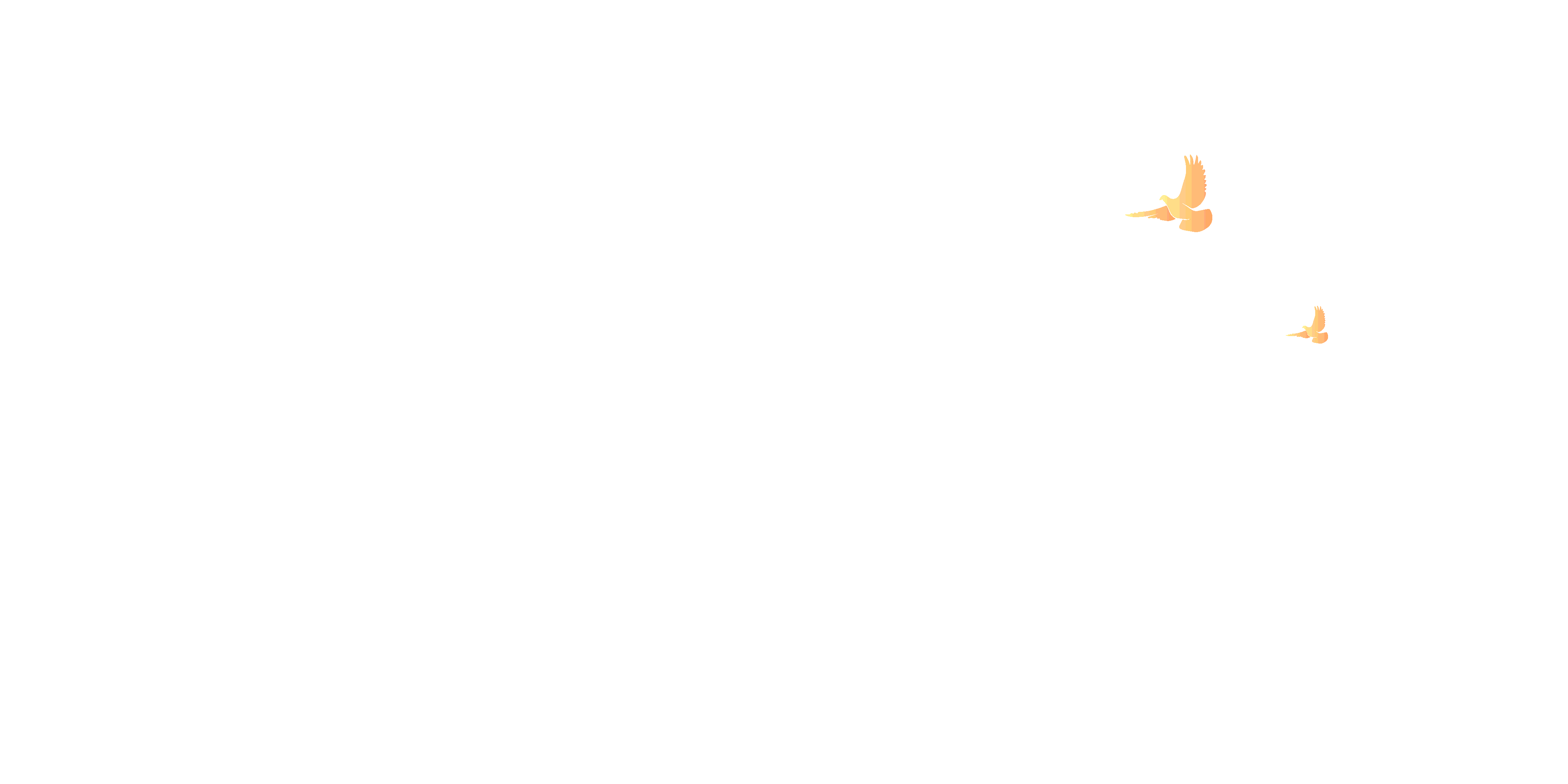 “
“
中国共产党第二十次全国代表大会简介
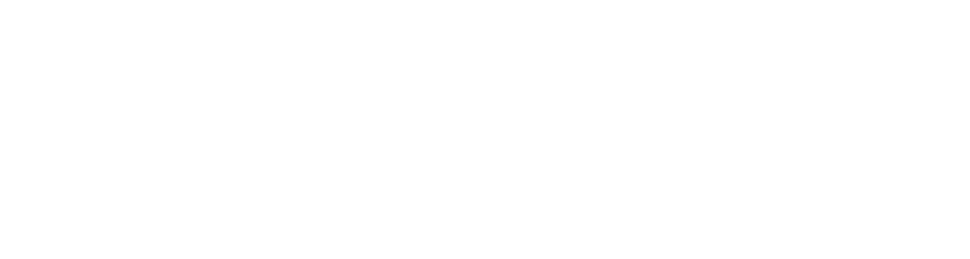 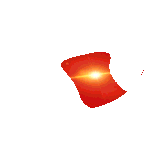 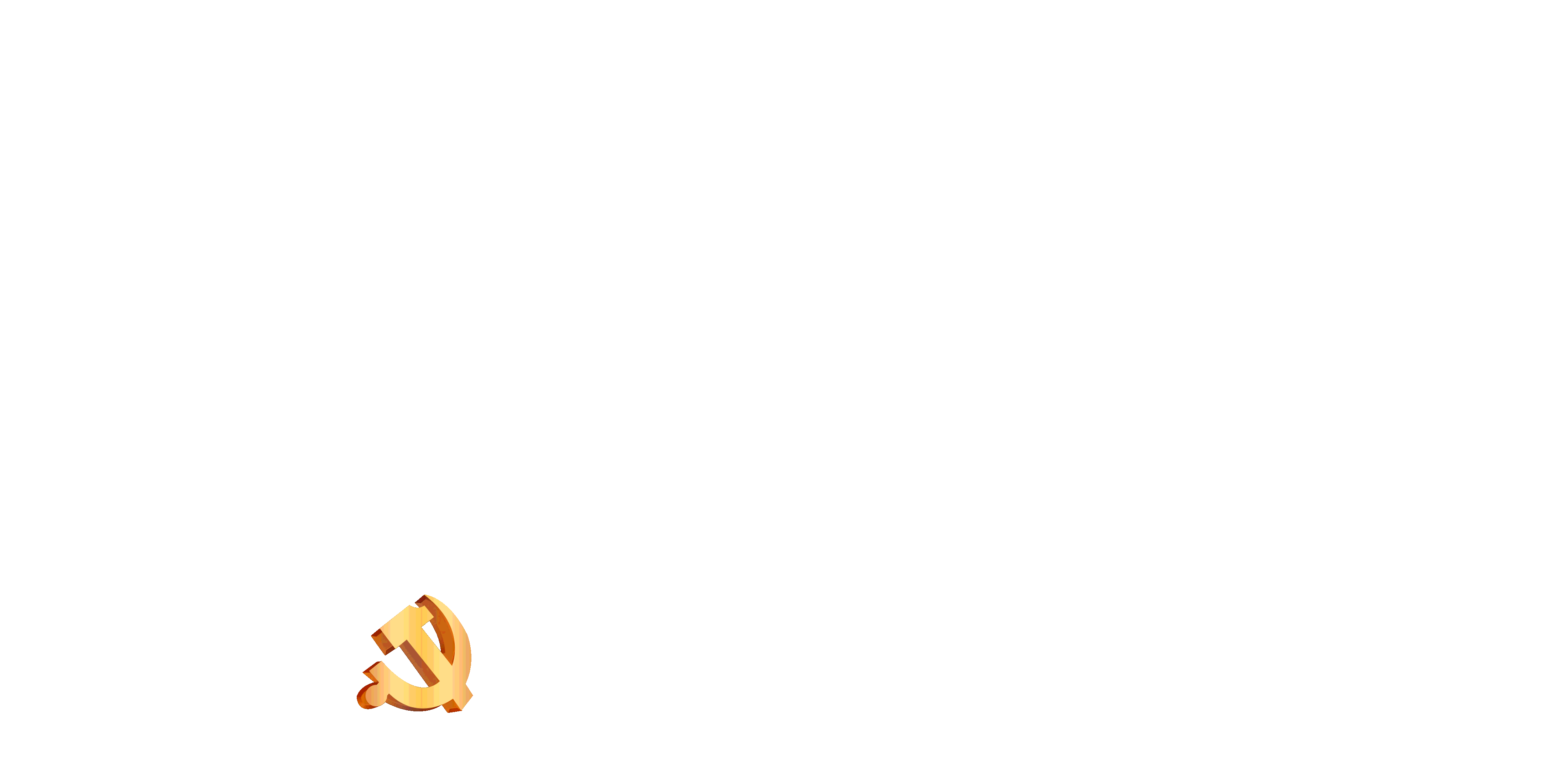 二十大将在北京召开
中国共产党第二十次全国代表大会（简称中共二十大）将于2022年下半年在北京召开。
砥砺奋进的5年
触摸获得感
管生产经营必须管安全
插入图片
插入图片
插入图片
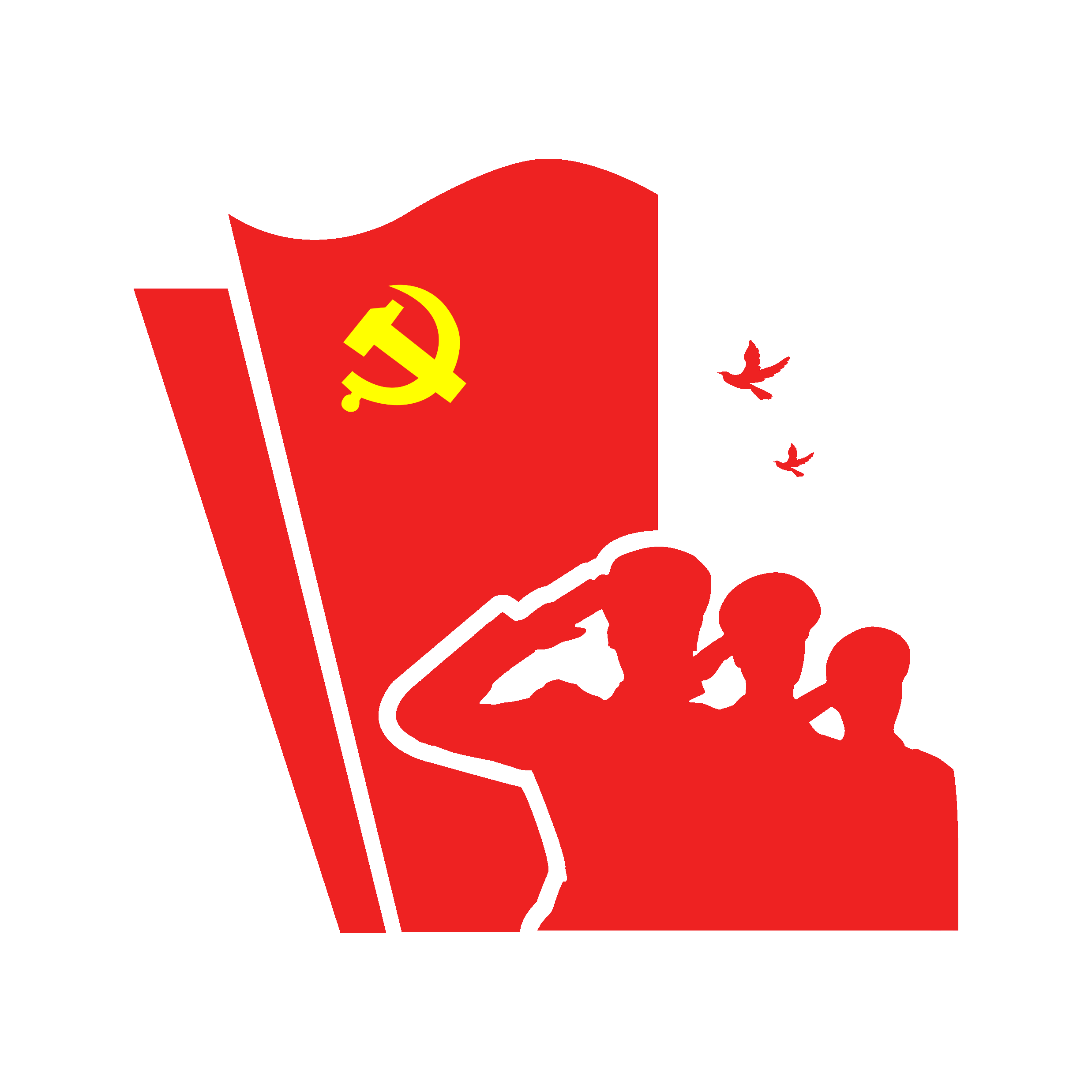 中共二十大代表名额
二十大代表名额共2300名，由全国38个选举单位选举产生
大会将选举产生新一届中国共产党中央委员会和中国共产党中央纪律检查委员会。
中国共产党地方各级代表大会，简称“省（市、区、县）党代会”，
地方各级代表大会和它们所产生的委员会是地方各级领导机关；各级委员会向同级的代表大会负责并报告工作。
各级委员会实行集体领导和个人分工负责相结合的制度。各级代表大会的代表和委员会的产生，要体现选举人的意志。采用无记名投票的方式。
地方各级代表大会如提前或延期举行，由它选举的委员会的任期相应地改变
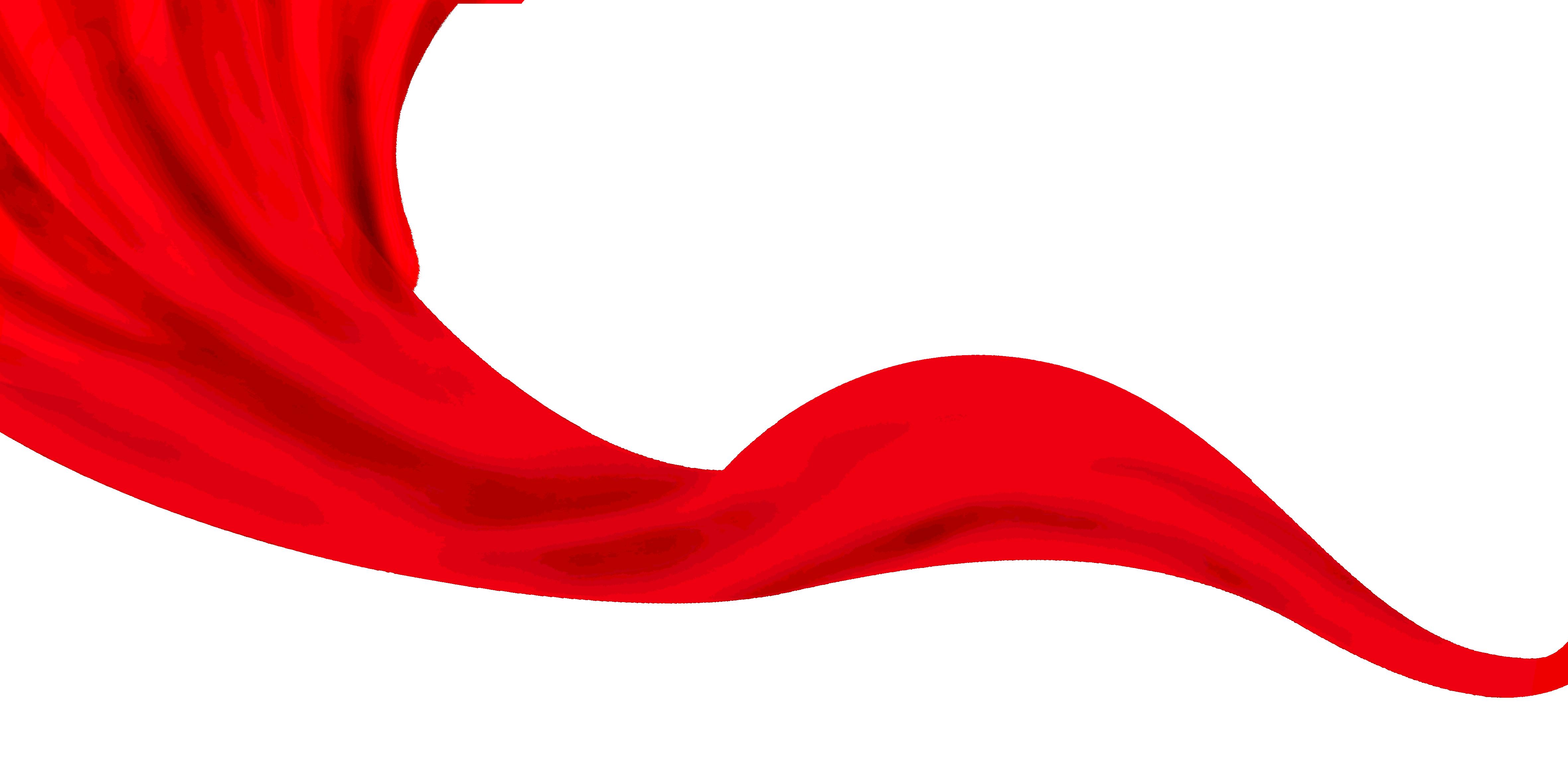 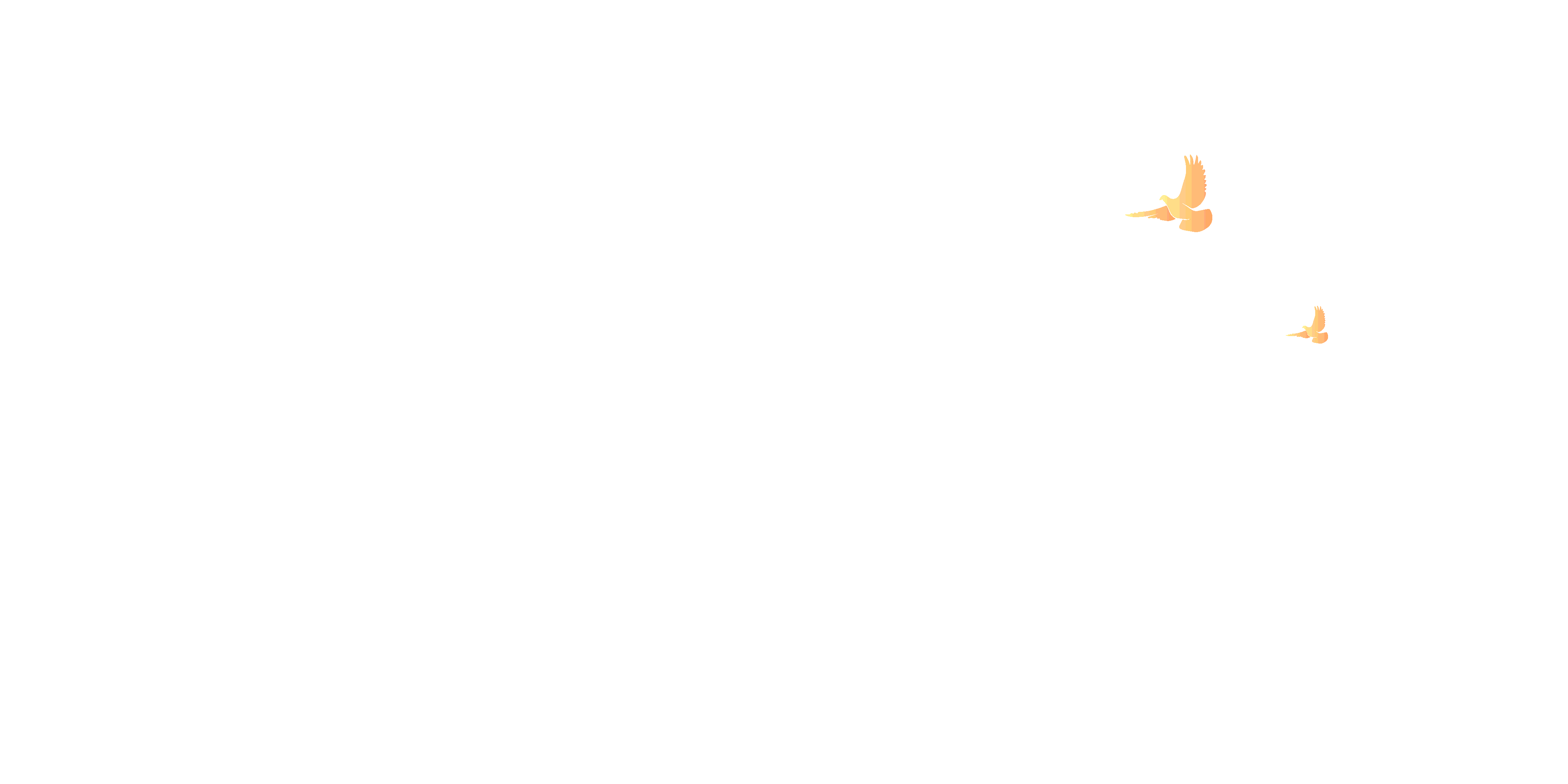 02
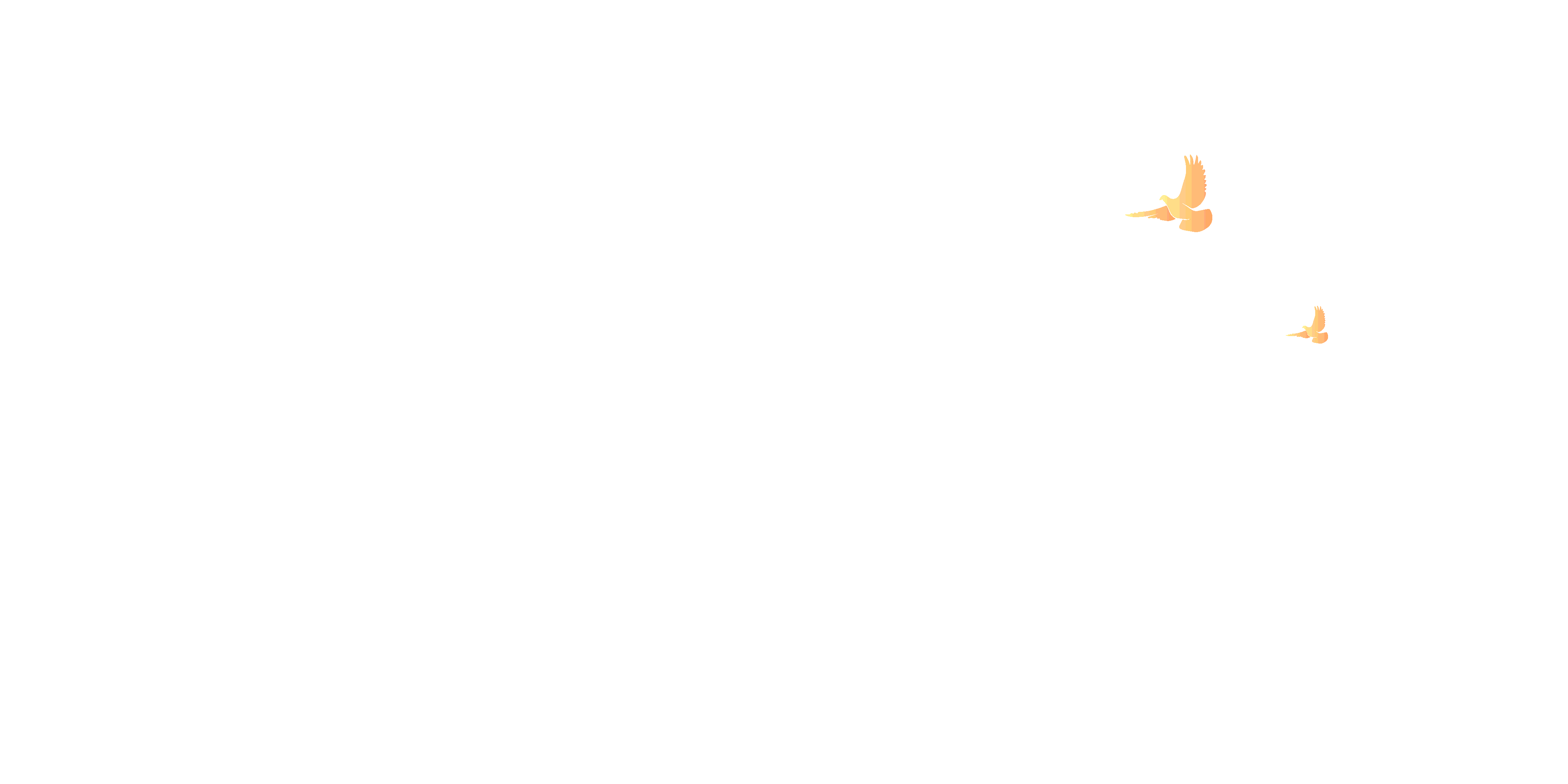 “
“
做合格党员的三个标准
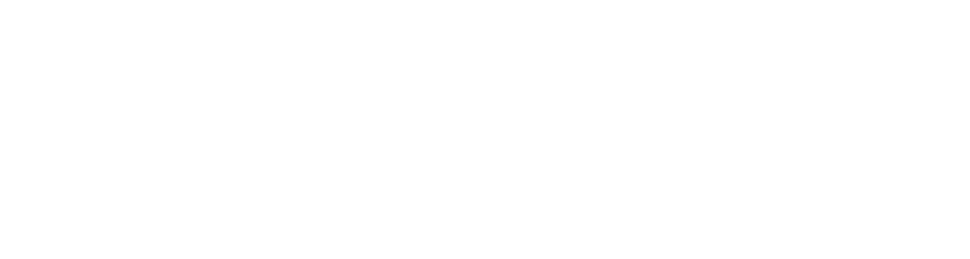 The average person is always waiting for an opportunity to come The average person is always waiting for an person is always waiting for an always waiting for an person is always waiting for an
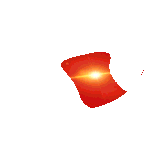 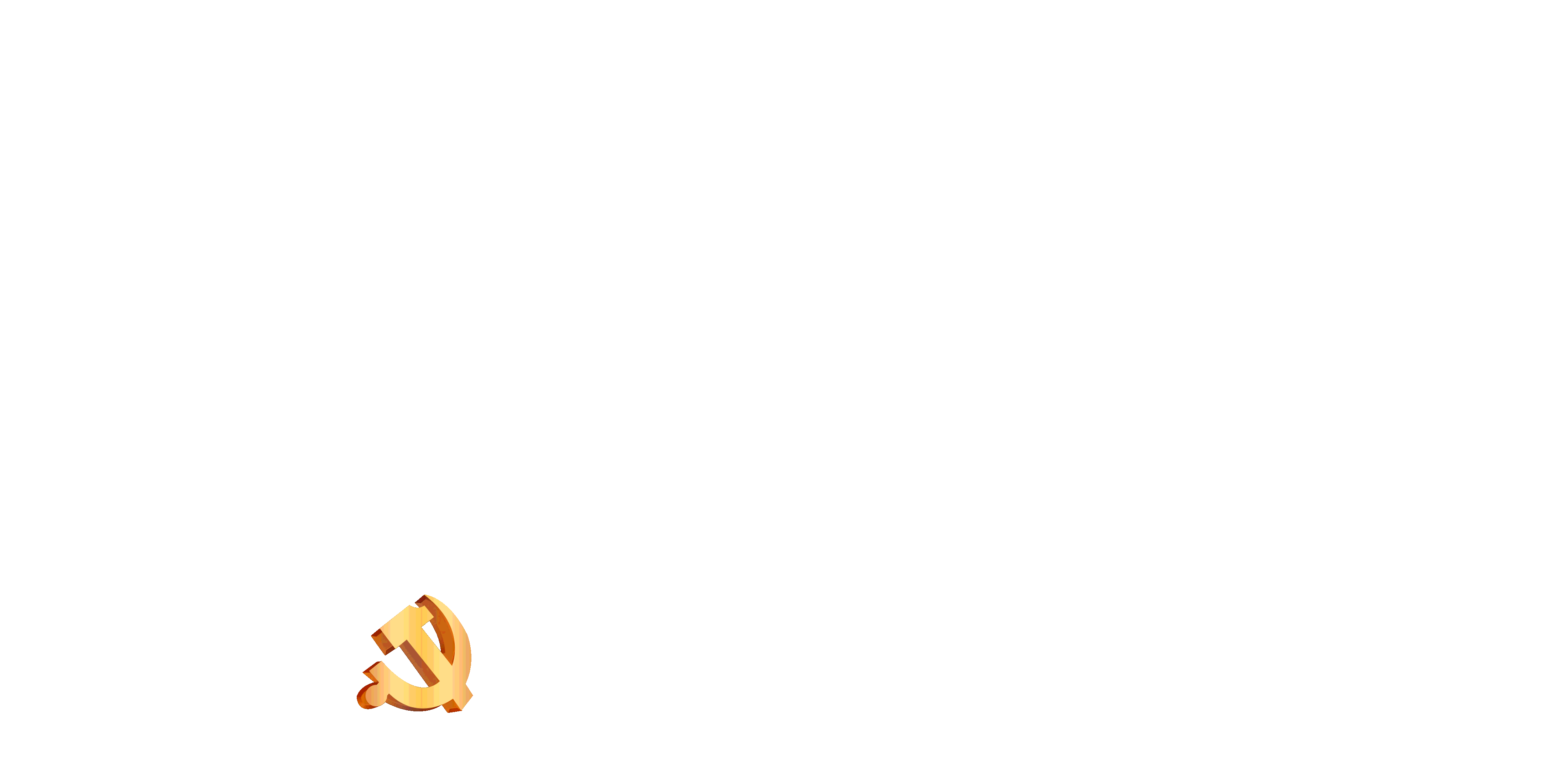 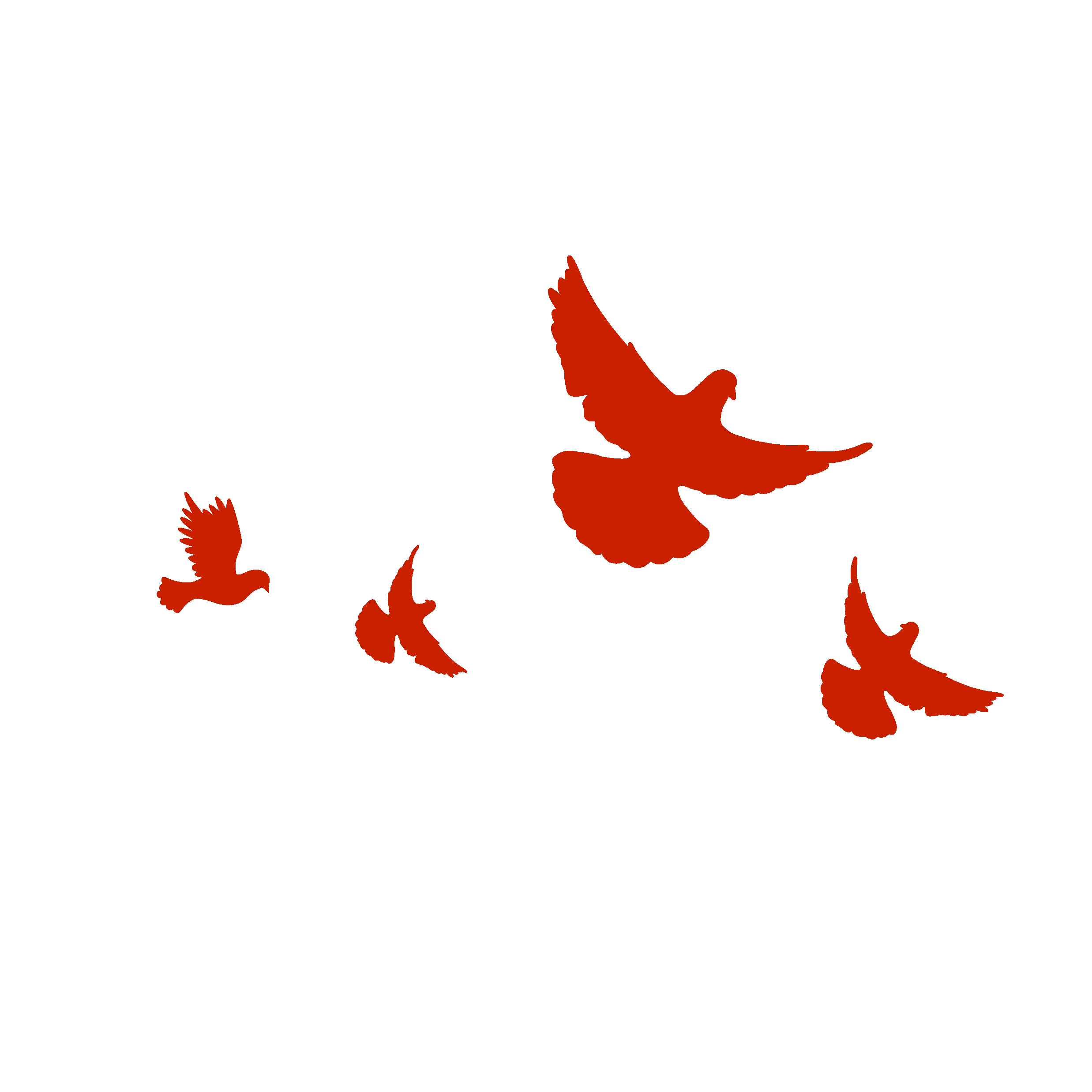 以群众为评
用群众满意不满意检验活动成效，这是党的群众路线的要求。
开展学习实践活动，评价活动成效，让党员干部受教育，科学发展上水平，归根结底还是要落实到人民群众得实惠这个根本目的上。
对此，人民群众感受最真切，判断最准确，他们是最好的评判员，也是最好的监督员。
加强党性修养
条件
义务
权利
以党章为遵循
把党章规定的党员条件、义务、权利作为加强党性修养的根本原则。’
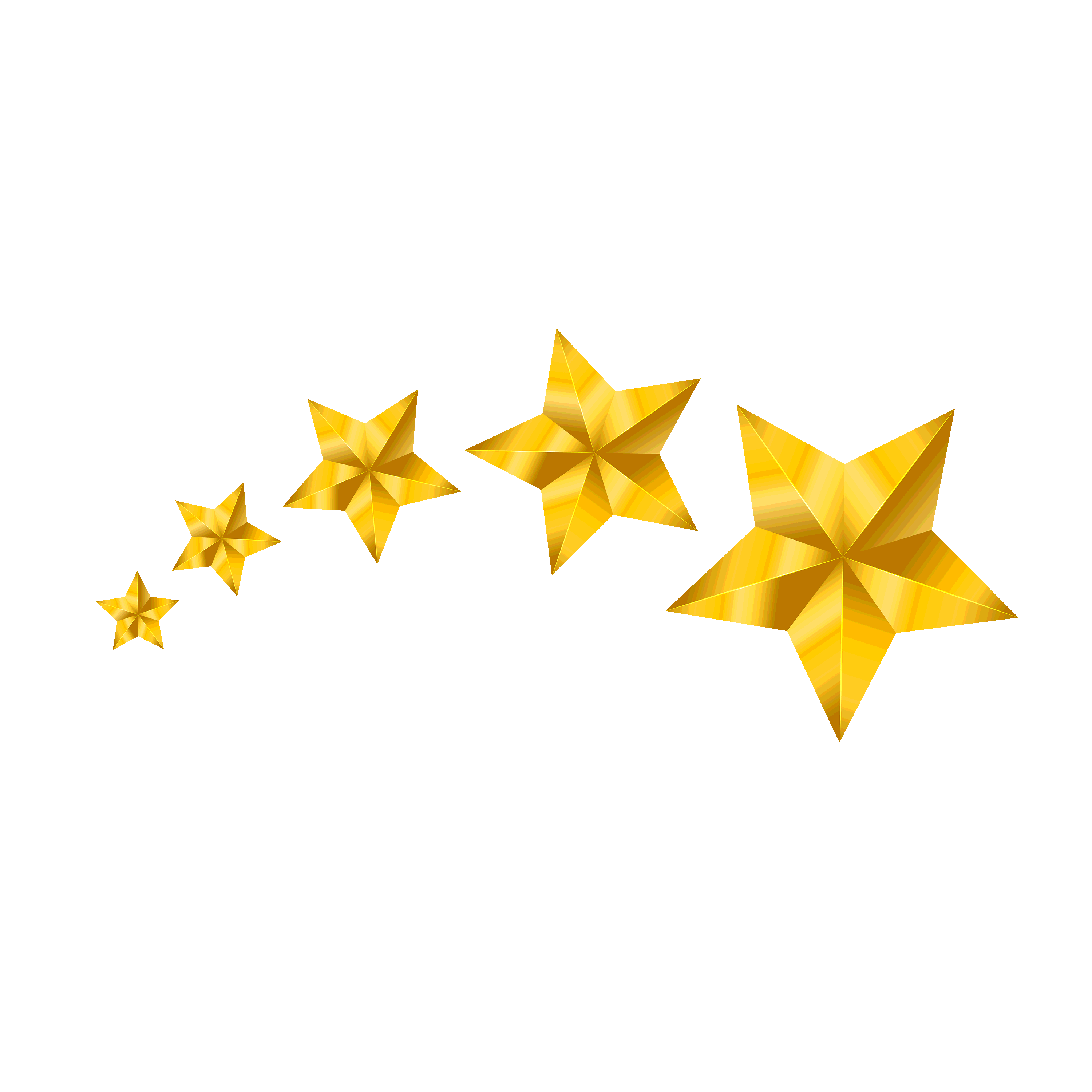 以实绩为检验
各级党委要把开展好教育实践活动作为一项重要政治任务，切实抓紧抓实抓好。
县一级党员干部处在群众工作第一线，只有以人民忧乐为忧乐、以人民甘苦为甘苦，勤勉敬业、求真务实、真抓实干、精益求精，才能以工作的实际成效赢得人民群众的信任和拥护，将教育实践活动推向深入。
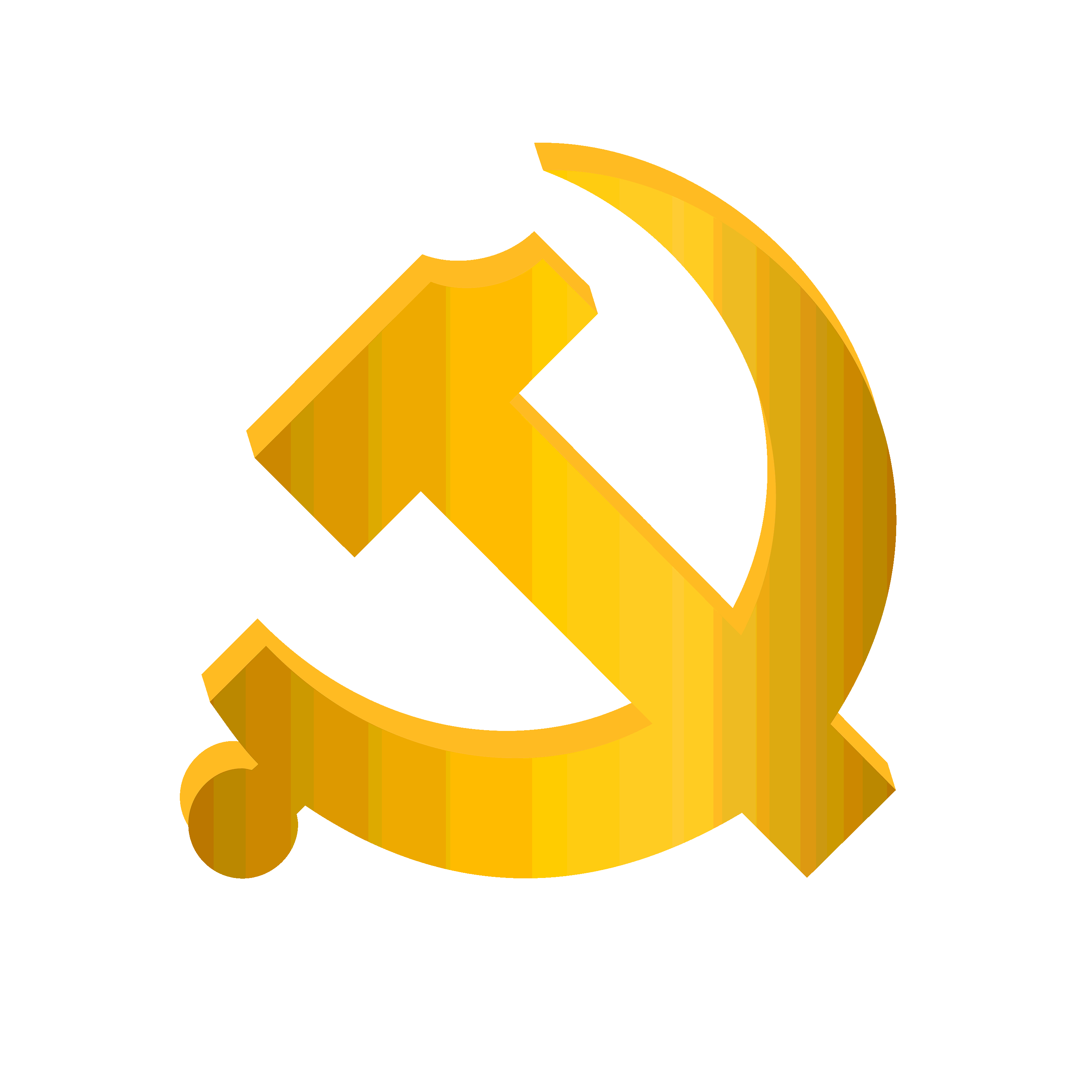 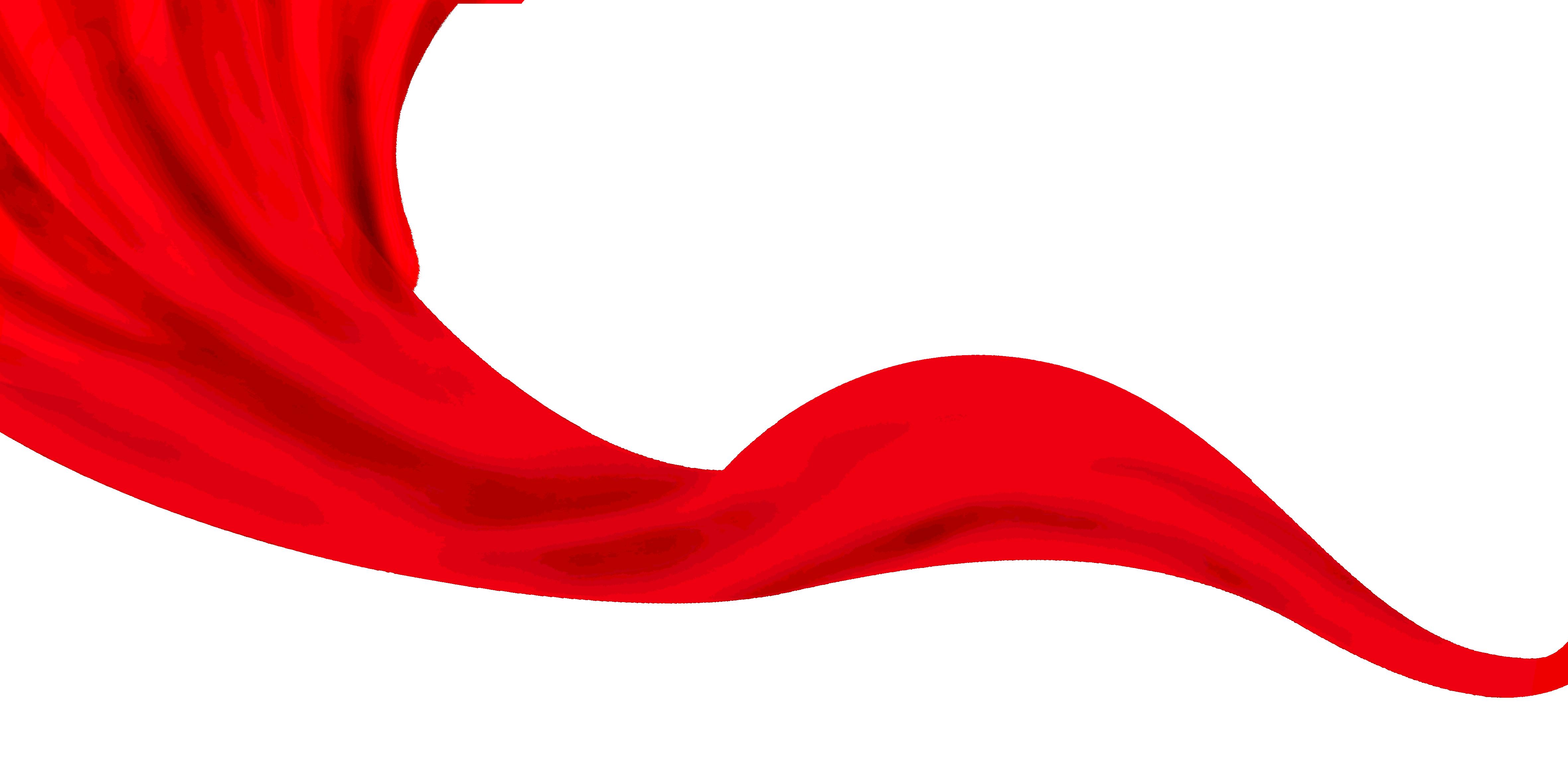 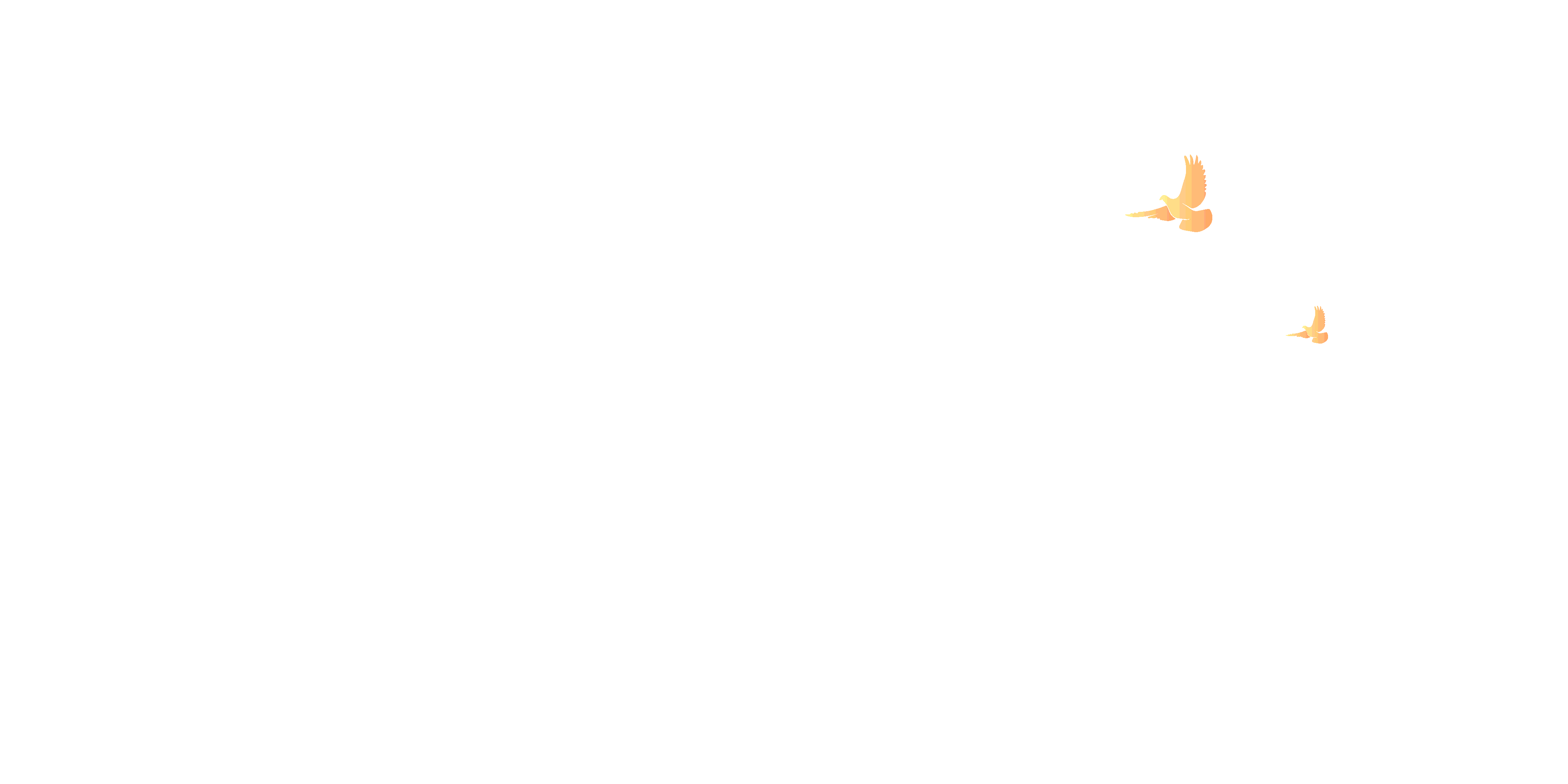 03
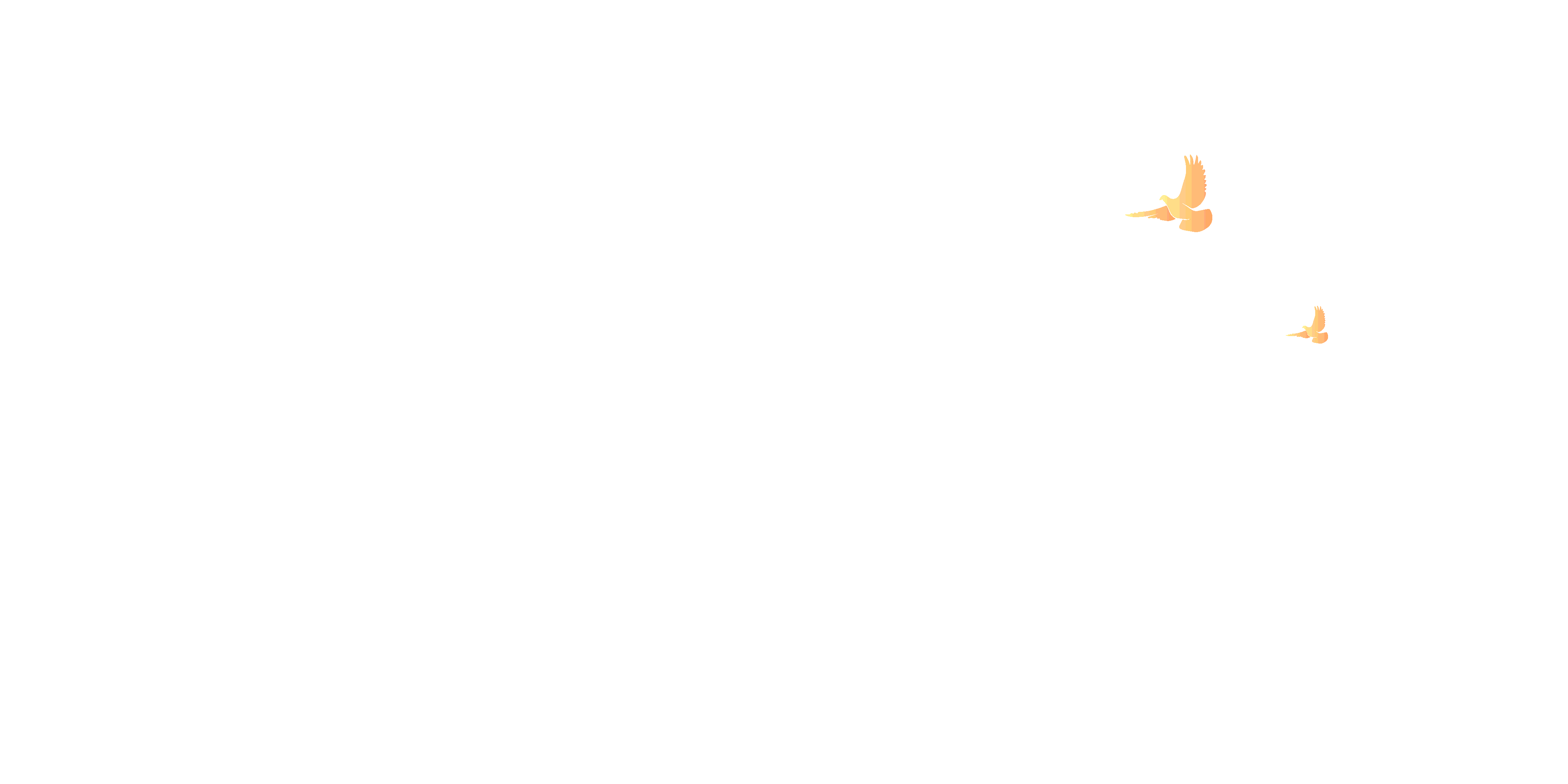 “
“
当前新形势下合格党员的标准
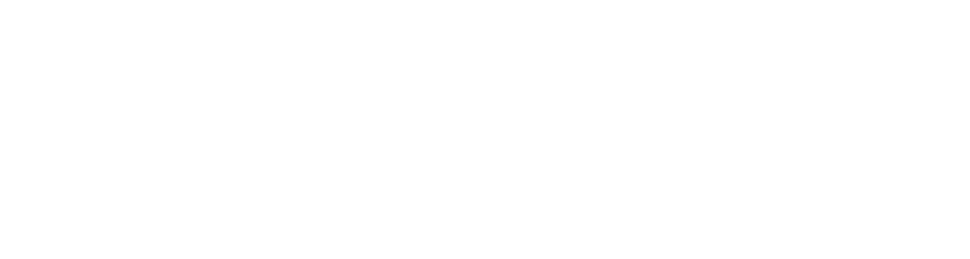 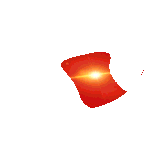 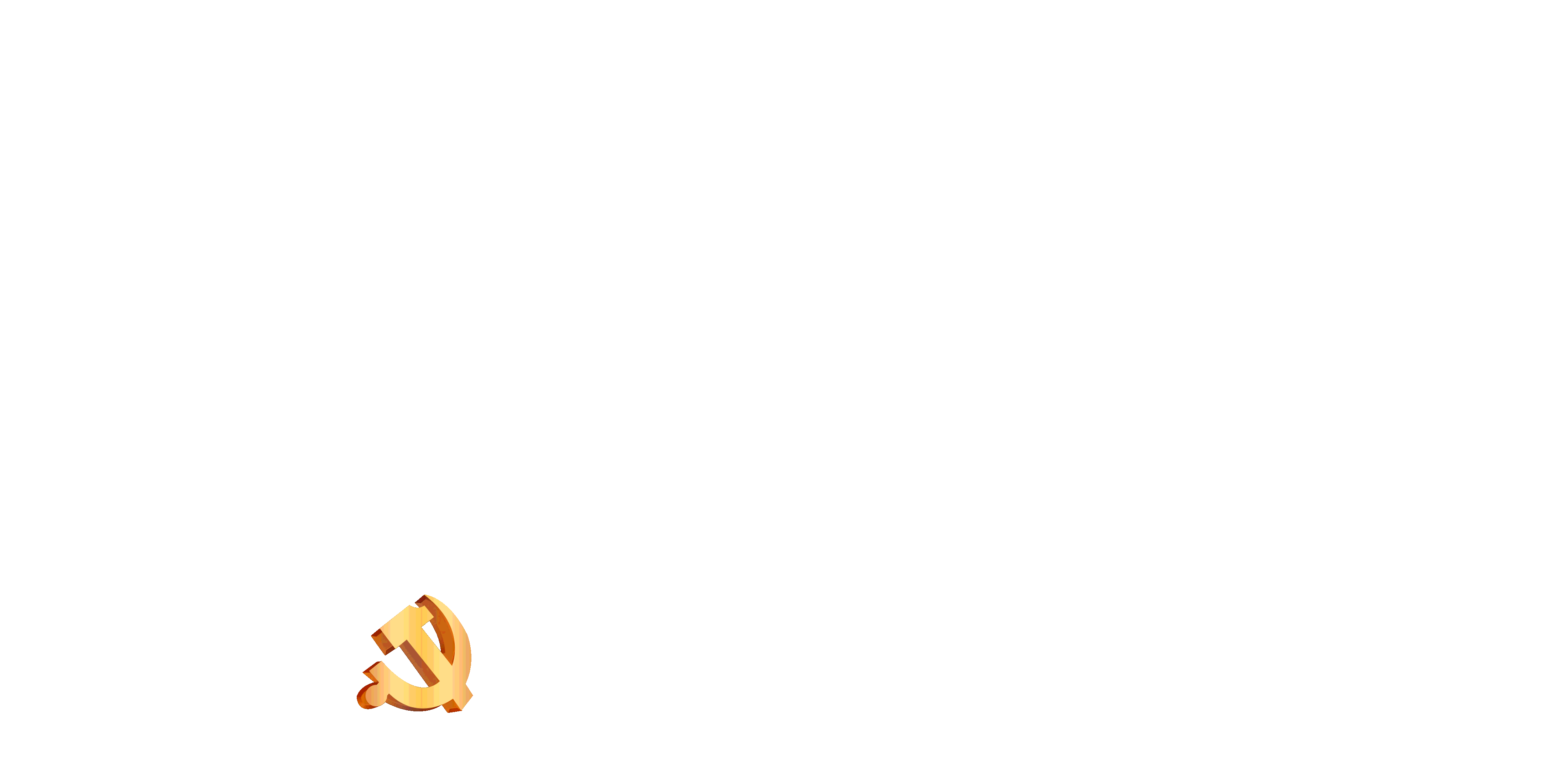 当前新形势下合格党员的标准是什么？
中国共产党党员是中国工人阶级的有共产主义觉悟的先锋战士。合格共产党员必须做到：
讲政治、有信念，讲规矩、有纪律，讲道德、有品行，讲奉献、有作为;
强化政治意识，保持政治本色，把理想信念时时处处体现为行动的力量;
合格党员的标准就是:
习近平总书记提出的“四讲四有”
讲政治、有信念
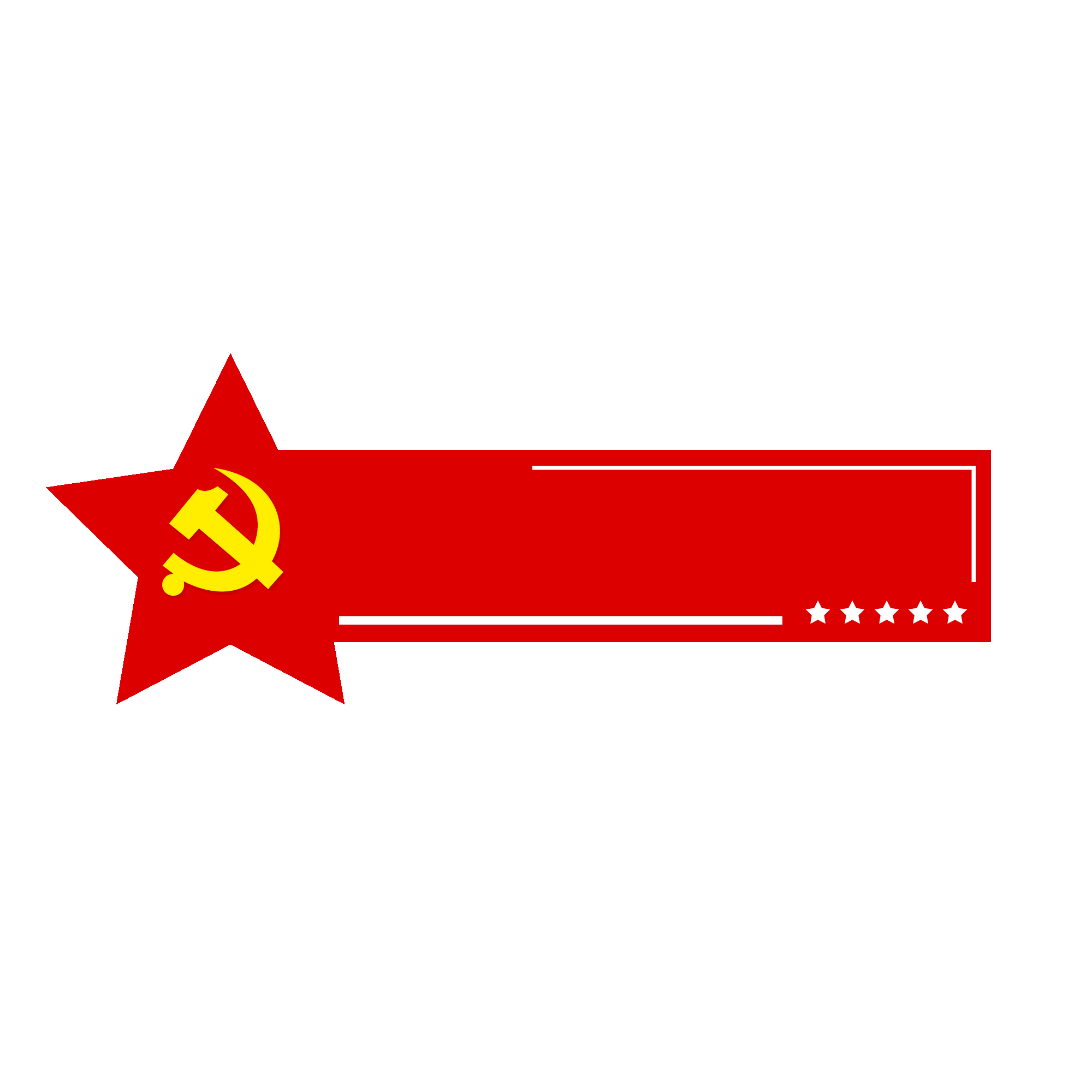 讲政治、有信念是对党员的基本要求。
毛泽东同志曾指出：“不讲政治，就等于没有灵魂。”要做一名“有灵魂”的共产党员就要始终保持头脑清醒，不断增强政治意识、大局意识、核心意识、看齐意识，坚定正确政治方向。
习近平总书记强调指出，“理想信念就是共产党人精神上的‘钙’，没有理想信念，理想信念不坚定，精神上就会‘缺钙’，就会得‘软骨病’”。
因此，共产党人要以理想铸魂，用信念作骨，坚决做到讲政治、有信念。
四讲四有-01
1
2
讲规矩、有纪律
党员讲规矩，就要知晓规矩、认同规矩、遵守规矩、维护规矩，让规矩和制度入脑入心，明白哪些该做、哪些不该做，增强守规矩的自觉性和坚定性，靠制度来规范和约束自己的言行。
习近平总书记强调，“要加强纪律建设，把守纪律讲规矩摆在更加重要的位置。”规矩既包括党章党纪国法、规章制度，又包括党的优良传统、政治要求和道德规范等。
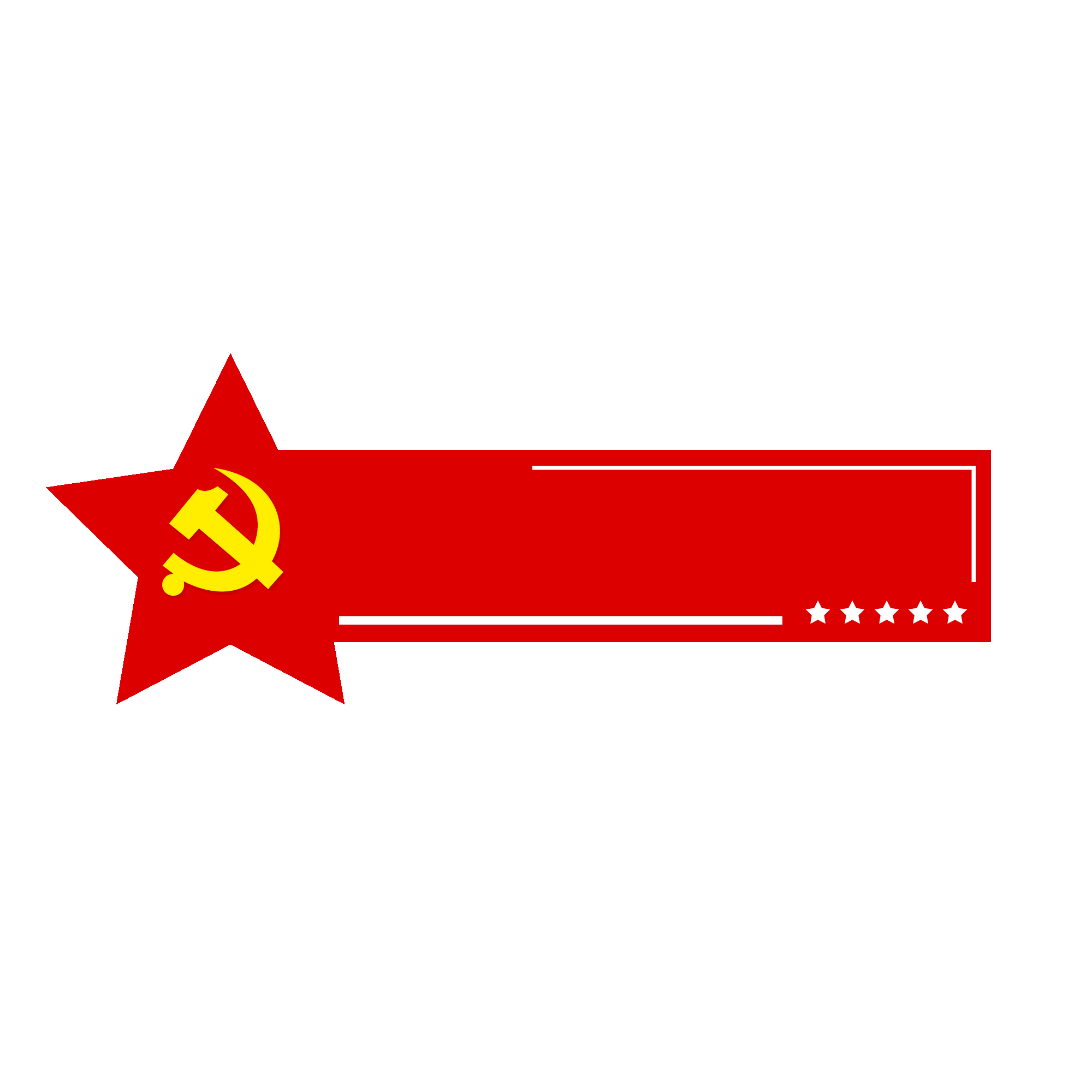 四讲四有-02
党纪国法
规章制度
优良传统
道德规范
讲道德、有品行
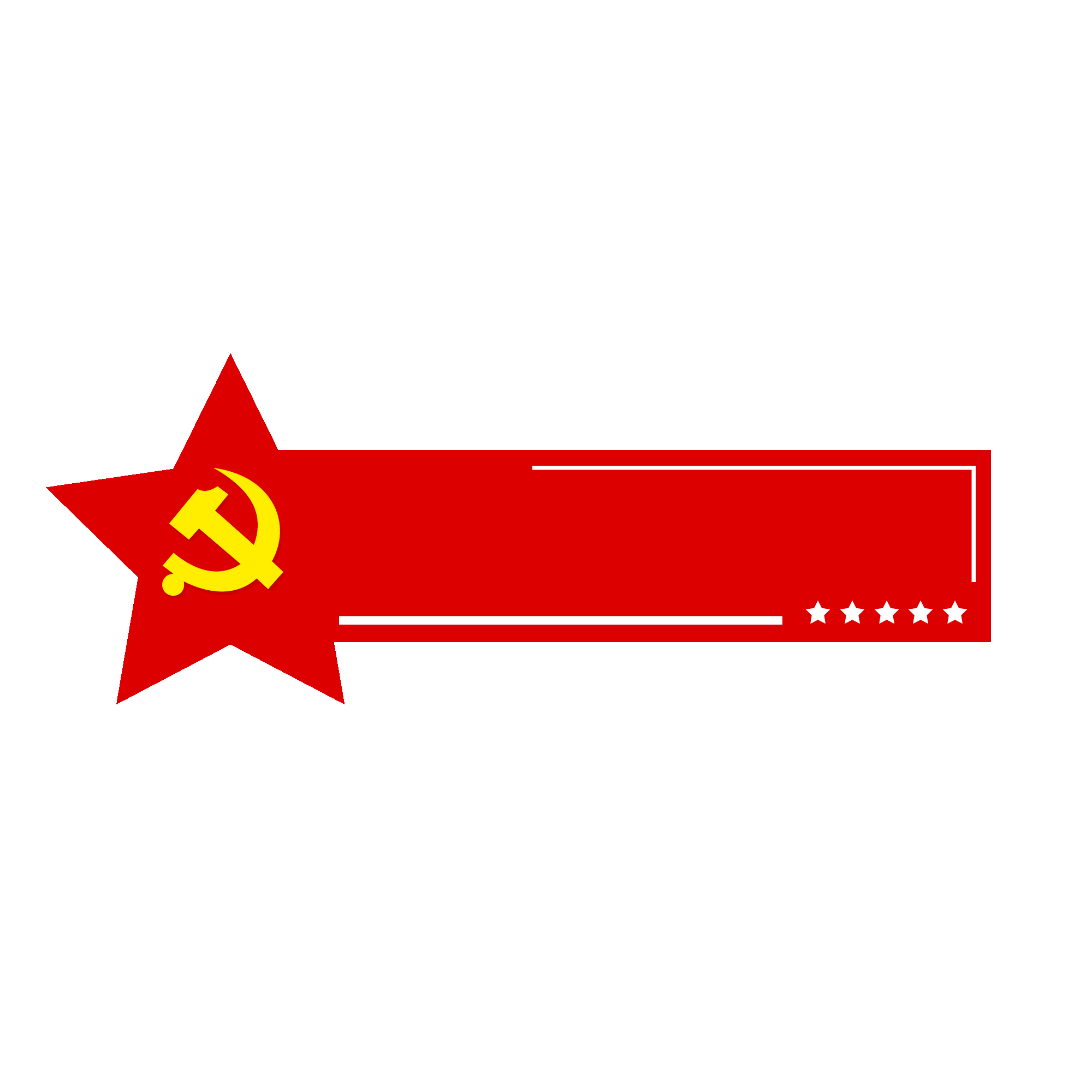 对共产党员来说，道德是党性的基础、是力量的源泉、是勇气的后盾、是纯洁的保证、是抗腐的良药、是服务的动力，是保持党的先进性的根本保障。
做一名合格的共产党员，就要以共产党人的品行标准，严于律己、以身作则，讲党性、重品行、作表率。
四讲四有-03
讲党性
重品行
作表率
讲奉献、有作为
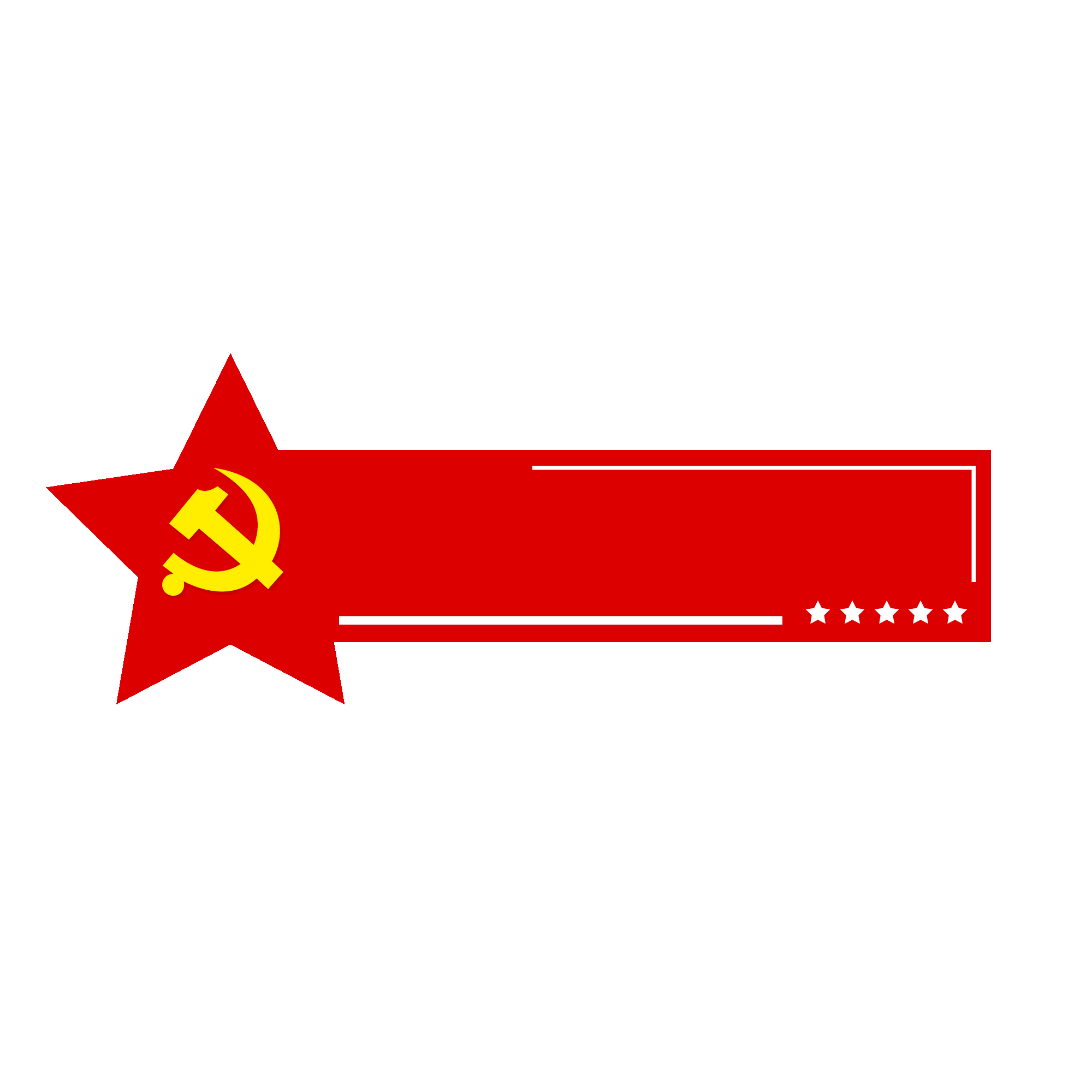 党员讲奉献就是要树立积极健康向上的世界观、人生观、价值观，吃苦在前、享受在后，要时刻把百姓的冷暖安危记挂在心间，装在心里，坚持好党的群众路线，及时准确了解群众所思、所盼、所忧、所急，把群众工作做实、做深、做细、做透。
只有讲奉献才能充实人生，只有加强责任意识、公仆意识、服务意识，甘于奉献，甘于为人民群众服务，才能最终让百姓生活得更好。
四讲四有-03
公仆意识
服务意识
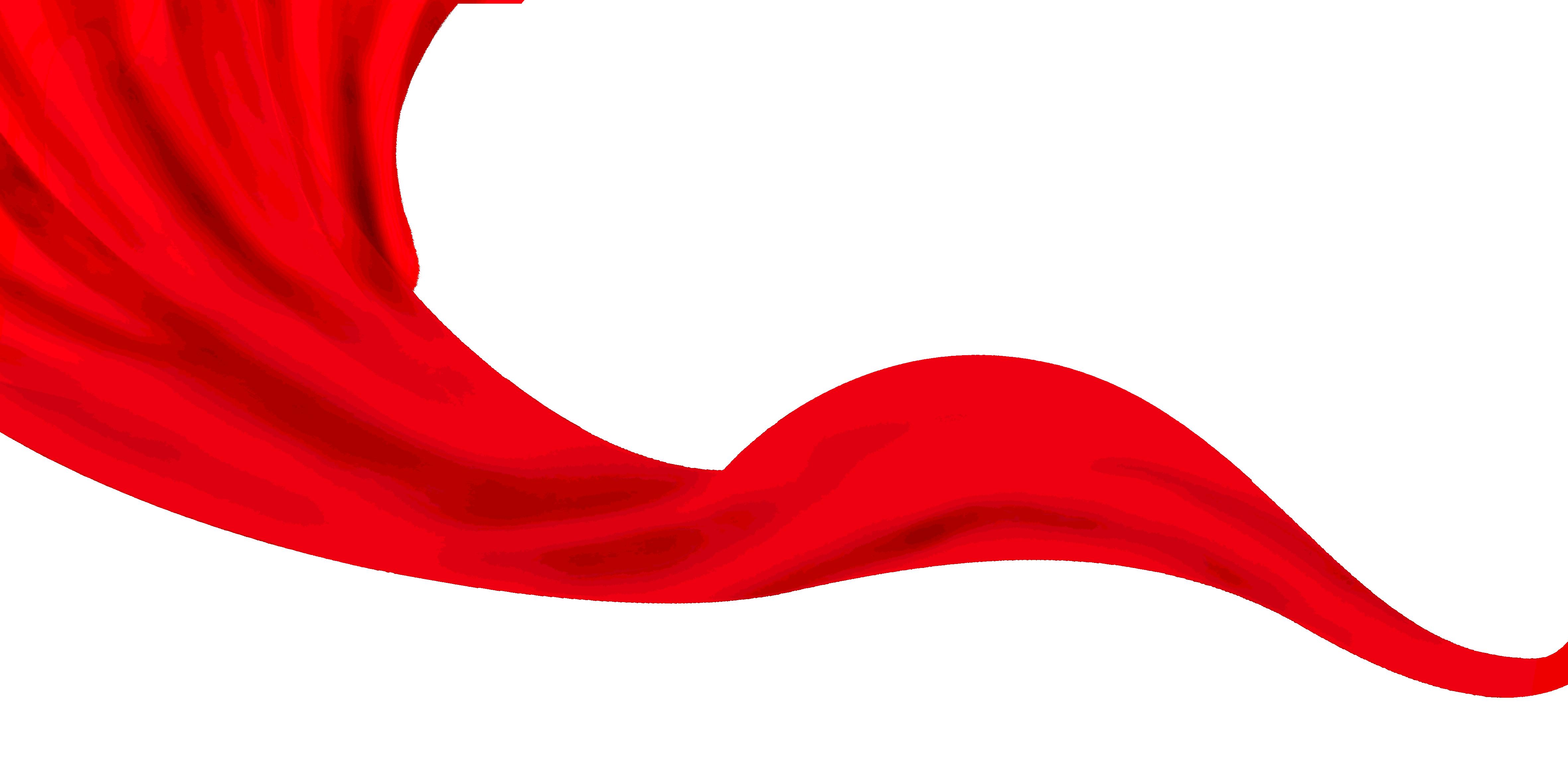 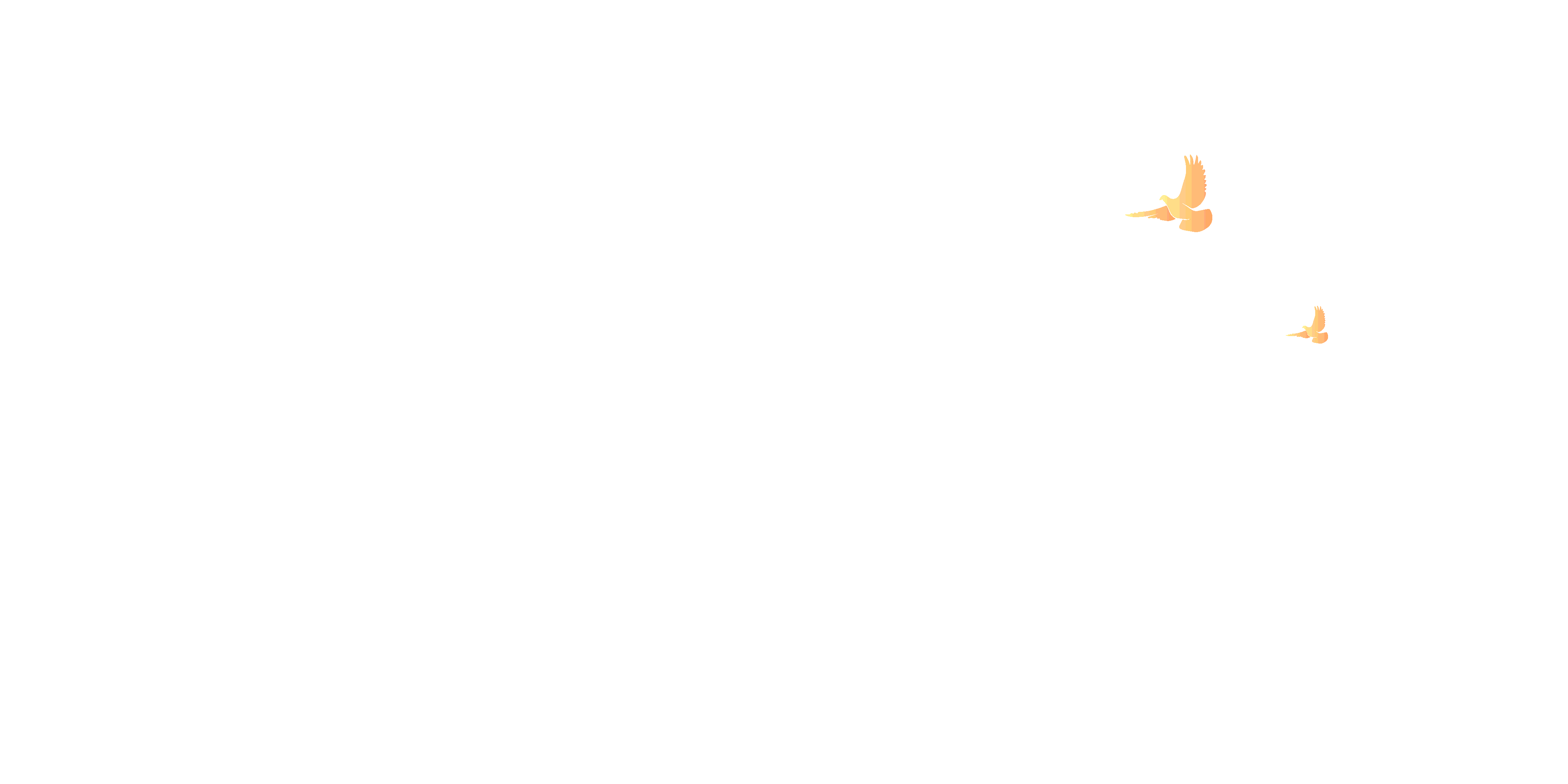 04
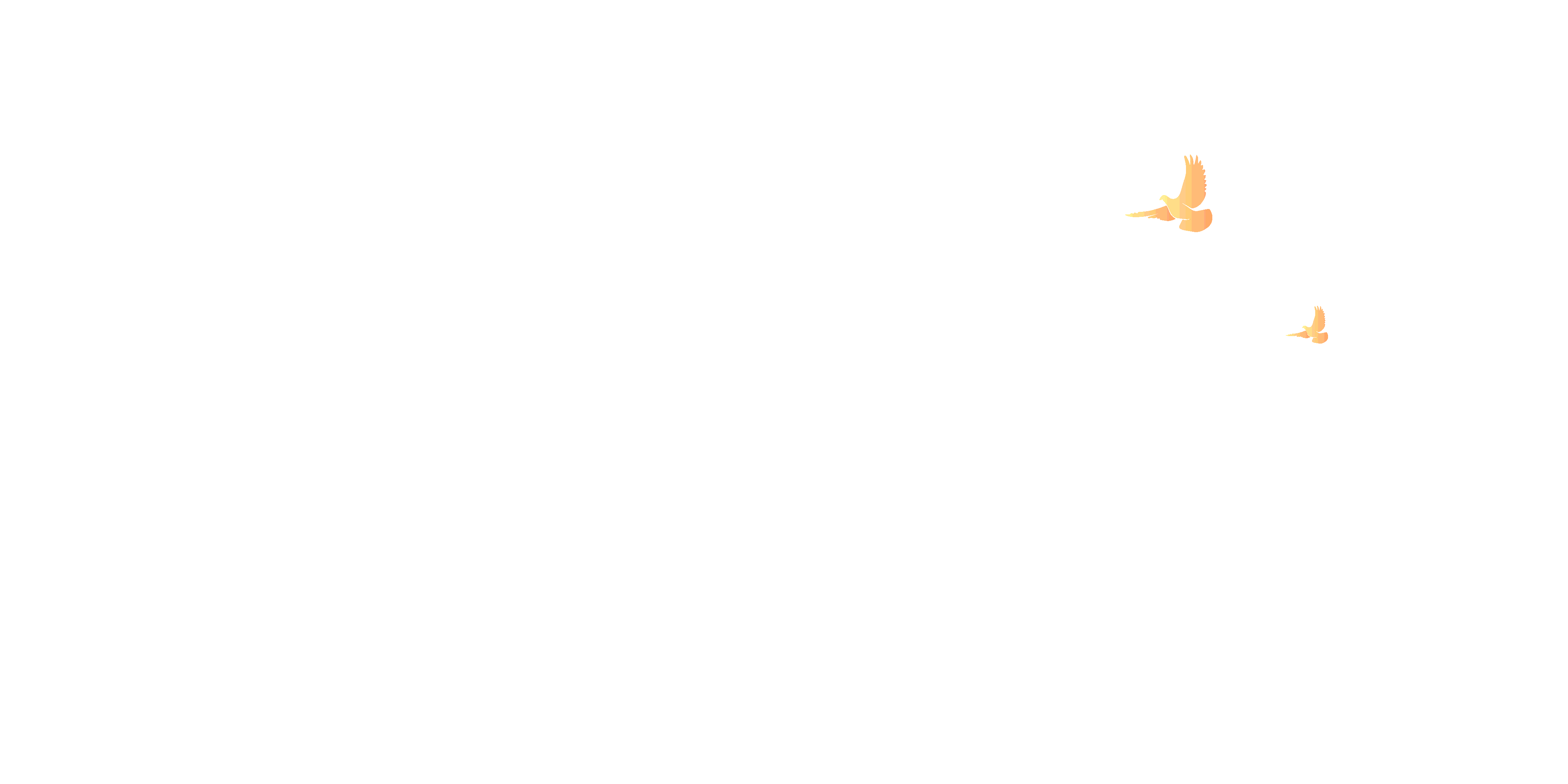 “
“
如何才能成为一名合格的共产党员
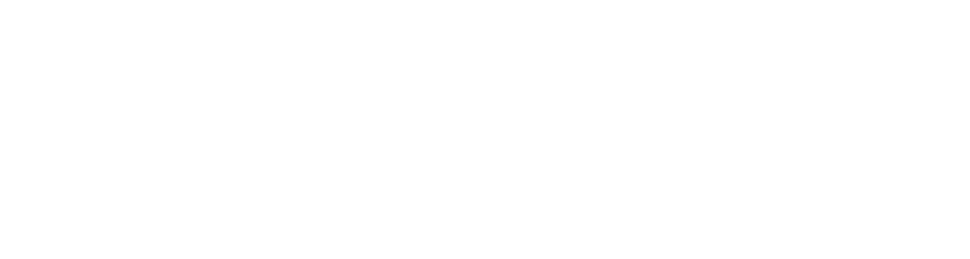 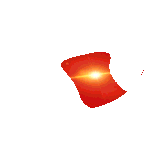 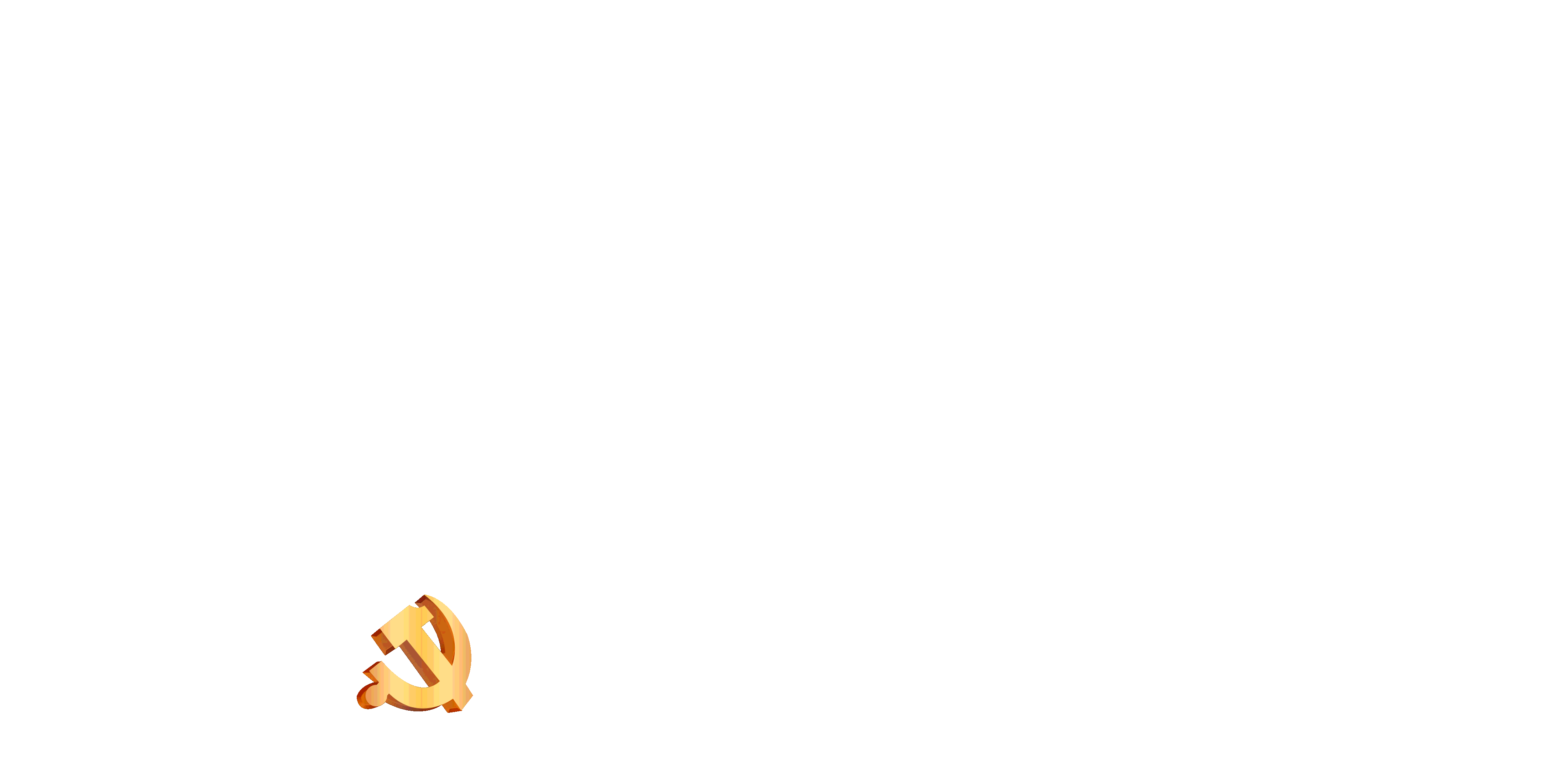 坚定理想信念
对党忠贞不渝
理想信念是灯塔，能给人以明确的人生方向和无穷力量。
坚定理想信念，坚守共产党人精神追求，始终是共产党人安身立命的根本。
对马克思主义的信仰，对社会主义和共产主义的信念，是共产党人的政治灵魂，是共产党人经受住任何考验的精神支柱。
不忘初心，方得始终。
每名共产党员都要把对党绝对忠诚放在首位，始终做到对党的理论、路线、方
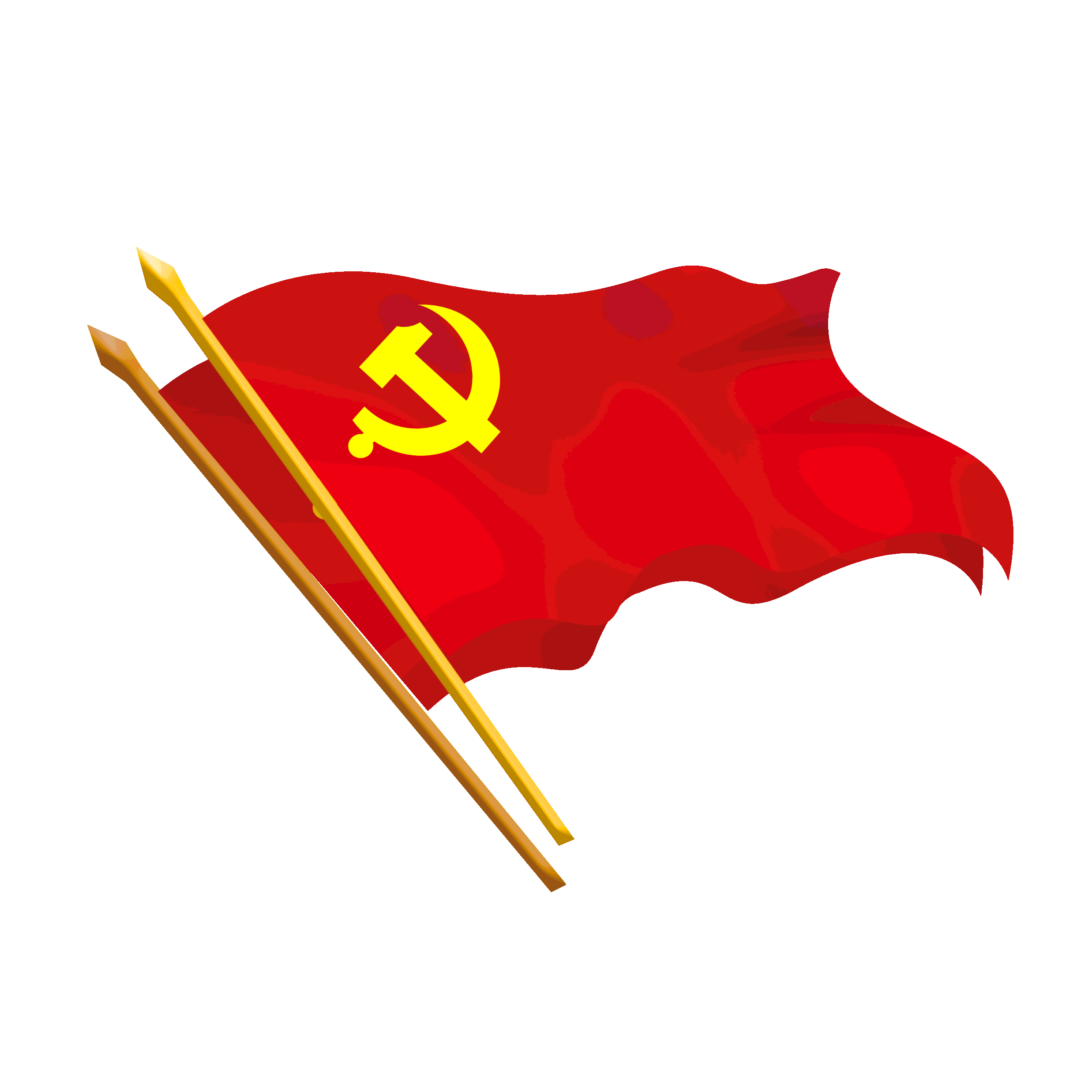 践行根本宗旨保持公仆意识
全心全意为人民服务，是党的根本宗旨，是我们党一切活动的出发点和归宿，也是做合格共产党员的基本要求。
秉持严实作风夯实成事根基
三严三实”是党员安身立命和干事创业的根本法度，也是我们党的价值取向和发展路径。每名党员要以“三严三实”为行为规范和人生律条，做人做事在严上要求、在实处着力，通过不断自我修炼、自我养成、自我塑造
将“三严三实”涵养为品格、习惯、作风，做到立身不忘做人之本、为政不移公仆之心、用权不谋一己之私，达到“事已立而迹不见，功已成而人不知”，无愧于共产党员这一光荣称号。
1
2
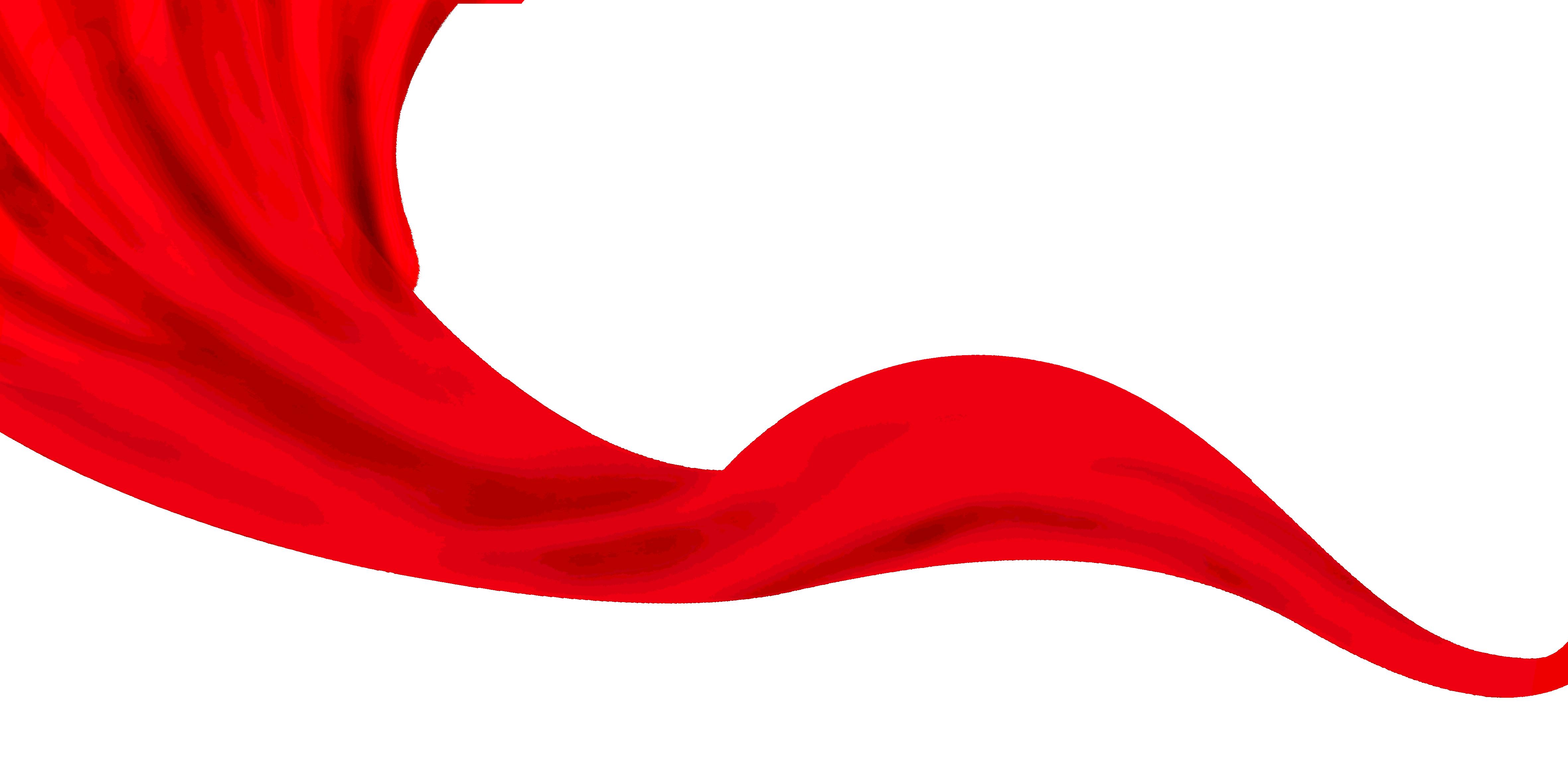 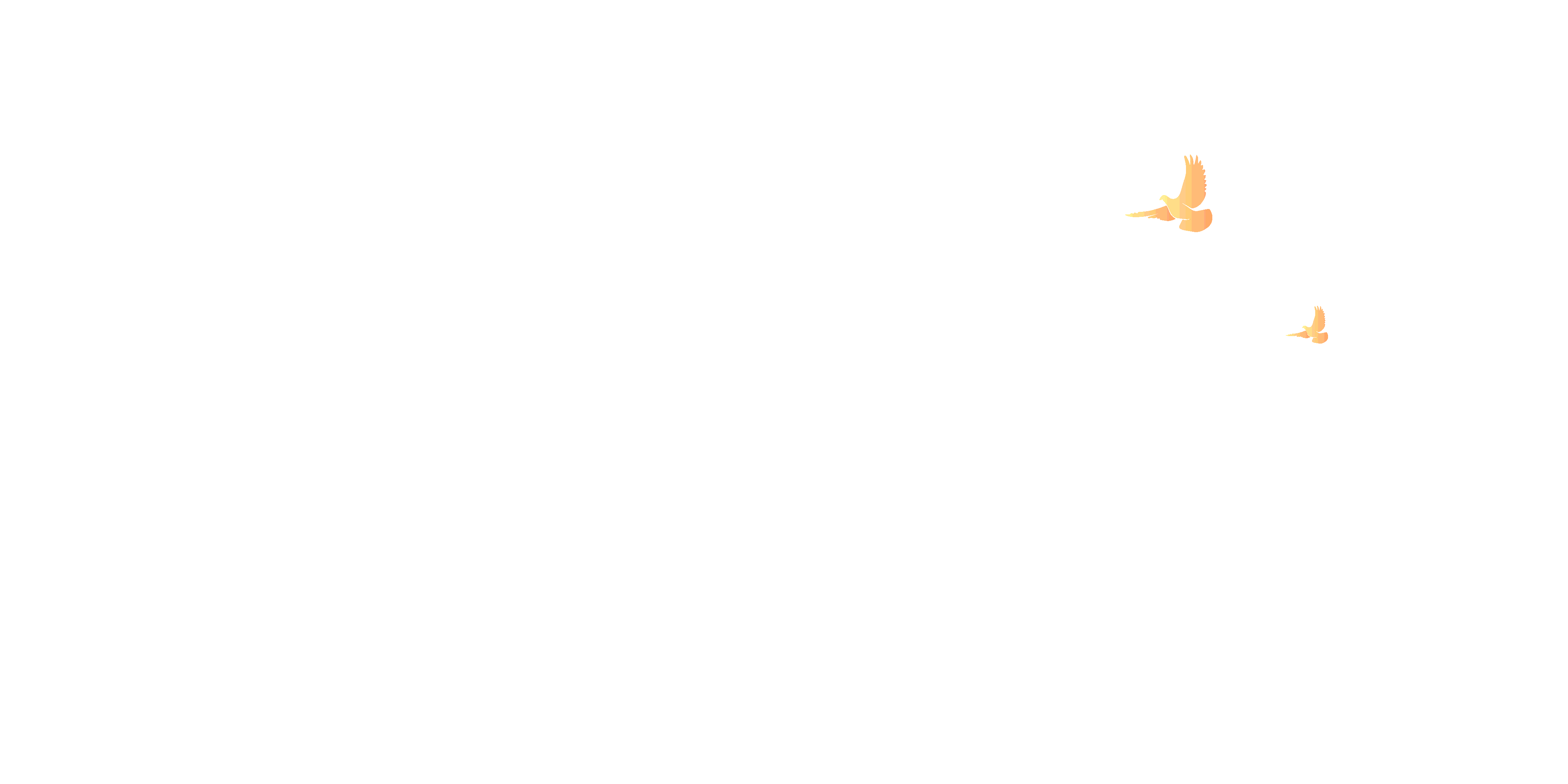 05
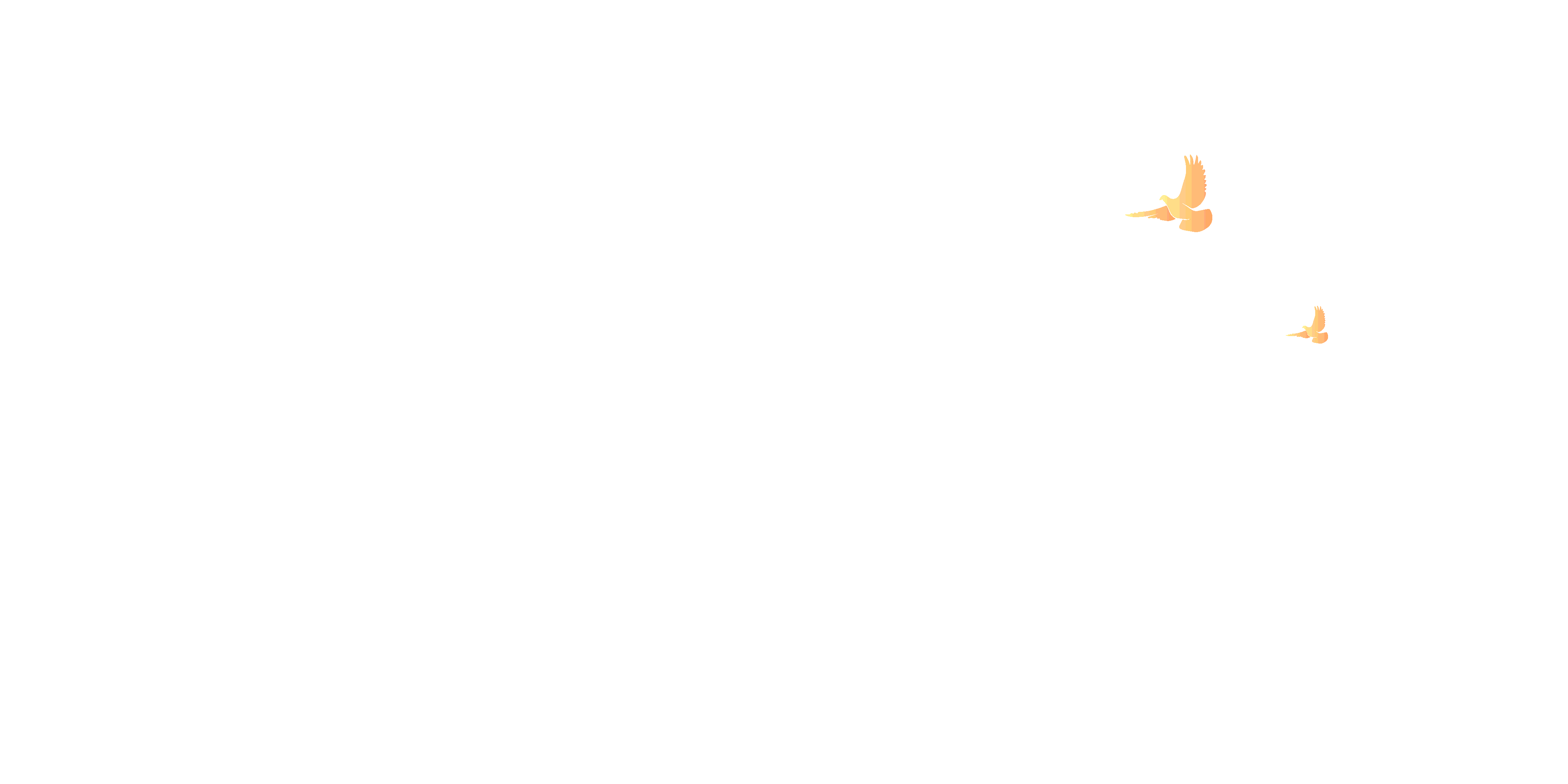 “
“
做合格党员,喜迎二十大
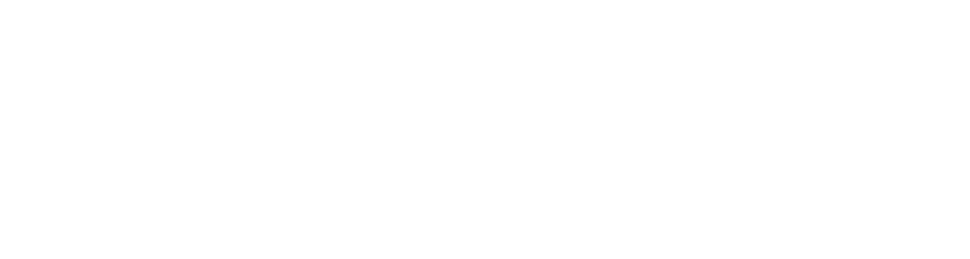 The average person is always waiting for an opportunity to come The average person is always waiting for an person is always waiting for an always waiting for an person is always waiting for an
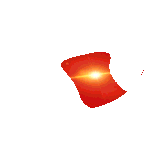 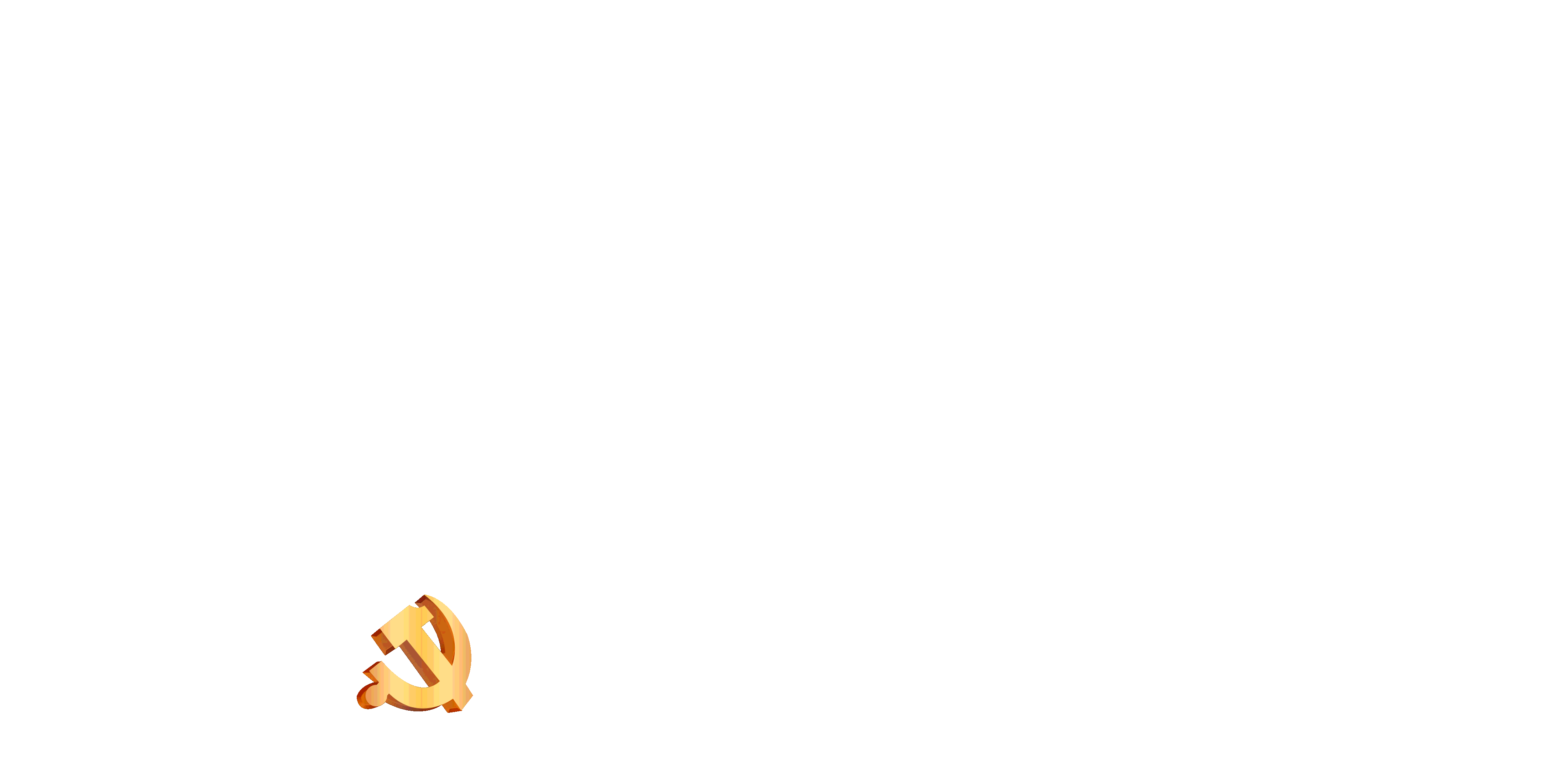 历史使命越光荣，前进道路越宽广
历史使命越光荣，前进道路越宽广，就越需要我们党谋划全局、引领方向。2012年百姓欢天喜地迎接党的十八大的召开，5年过去了，2017年的江桥，我们开拓奋进、克难攻坚、共谋发展，历经5年的艰苦奋斗，取得了令人瞩目的可喜成就，我们的身边发生了翻天覆地的变化，面貌日新月异，到处呈现出一派气象万千，欣欣向荣的景象
刘云山强调，系列重要讲话贯穿的立场观点方法，体现了马克思主义的精髓要义，体现了中华优秀传统文化的智慧结晶，体现了党的十八大以来我们党与时俱进的创新创造。领导干部要带头学习实践，把学习成果落实到政治能力的提高上，落实到主观世界的改造上，落实到领导水平的提升上，以优异成绩迎接党的二十大胜利召开。
要增强忧患意识，时刻牢记自己的使命
总书记的讲话有着强烈的忧患意识，特别是对腐败问题认识非常清醒，学习领会讲话，就是要在党忧党，清醒看到我们前进道路上的困难、问题和风险，清醒看到反腐败斗争的严峻形势，深刻吸取世界上一些大党老党垮台的教训，牢记作为一名党员、一名纪检监察干部肩负的责任和使命，努力做好本职工作，坚决把党风廉政建设和反腐败斗争进行到底。
时刻牢记自己的使命，来迎接二十大的到来。总书记系列讲话的背景，是我们党和国家取得了举世瞩目的伟大成就，同时又面临许多严峻挑战，党内存在许多亟待解决的问题这种现实。
他强调:理想信念是共产党人的精神之“钙”，精神上缺了“钙”，就会得“软骨病”，就会导致政治上变质、经济上贪婪、道德上堕落、生活上腐化。学习领会讲话，就是要不断提高党性修养，解决好世界观、人生观、价值观这个“总开关”问题，把对纪检监察事业的热爱、为人民服务的热忱作为坚定不移的价值追求，把理想信念融入到反腐败斗争的职责和使命中。
修身养性，来迎接二十大的到来。总书记重要讲话谈的是治党治国治军的韬略，贯穿的是对党员干部理想信念和党性修养的要求。
要坚定理想信念，修身养性
要强化责任担当，敢想敢做
1
2
总书记重要讲话谈的是治党治国治军的韬略，贯穿的是对党员干部理想信念和党性修养的要求。他强调:理想信念是共产党人的精神之“钙”，精神上缺了“钙”，就会得“软骨病”，就会导致政治上变质、经济上贪婪、道德上堕落、生活上腐化。
学习领会讲话，就是要不断提高党性修养，解决好世界观、人生观、价值观这个“总开关”问题，把对纪检监察事业的热爱、为人民服务的热忱作为坚定不移的价值追求，把理想信念融入到反腐败斗争的职责和使命中。
一名合格党员一定要做到对党老实，忠于党、忠于祖国;对群众老实，设身处地为群众切身利益着想;对工作老实，坚决反对做表面文章、虚张声势;对同志老实，就是要用真诚、宽容的心，要求别人做到的自己首先做到，要求别人不做的自己坚决不做
对自己老实，就要正确对待名与利，正确对待苦与乐，矫正心态，把握自己。不忘初心，立身修德，以一名合格党员的面貌来迎接党的二十大的胜利召开。
二
喜/迎/二/十/大
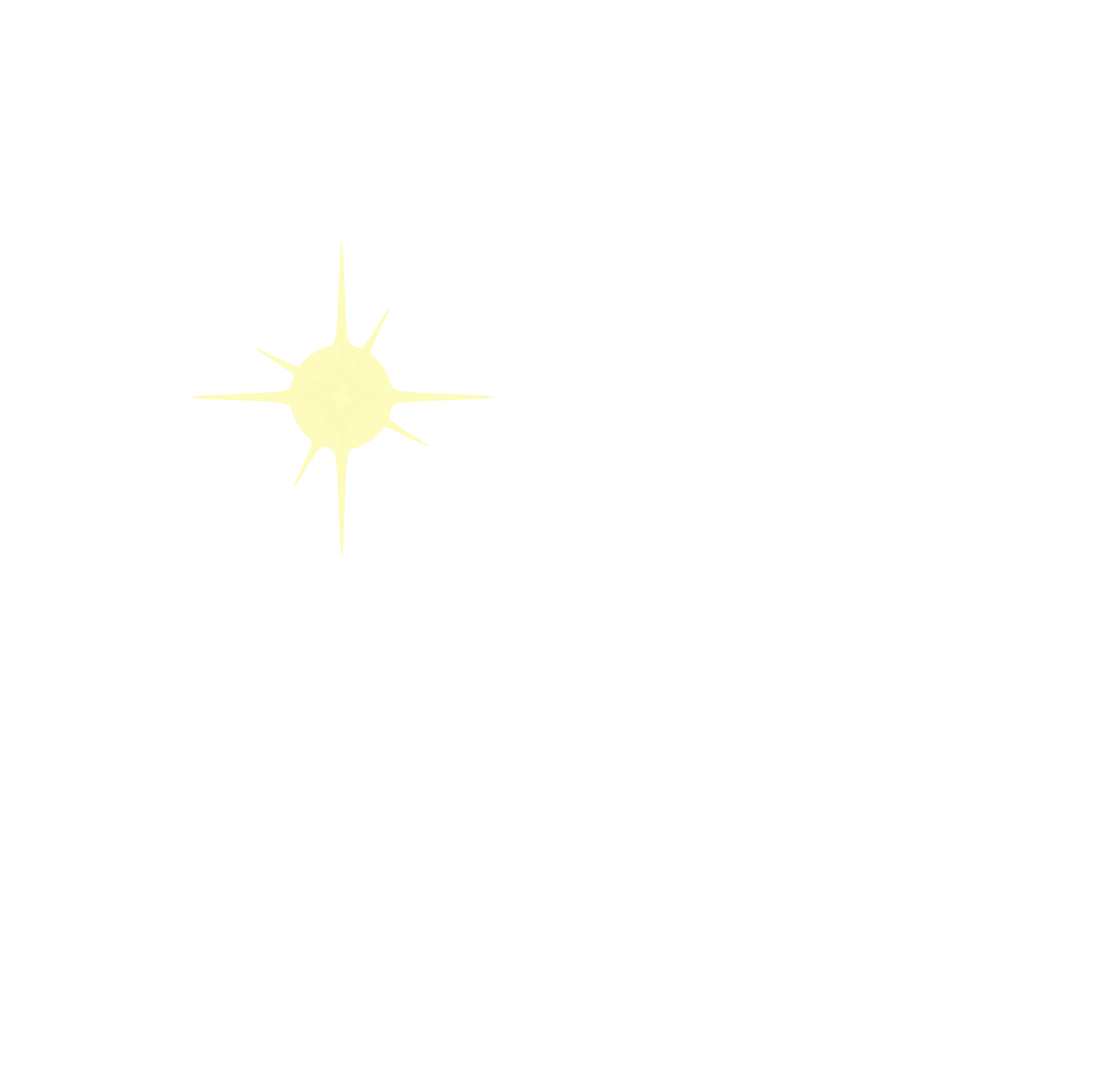 Add your text content here.Add your text content here.Add your text
十
大
喜迎
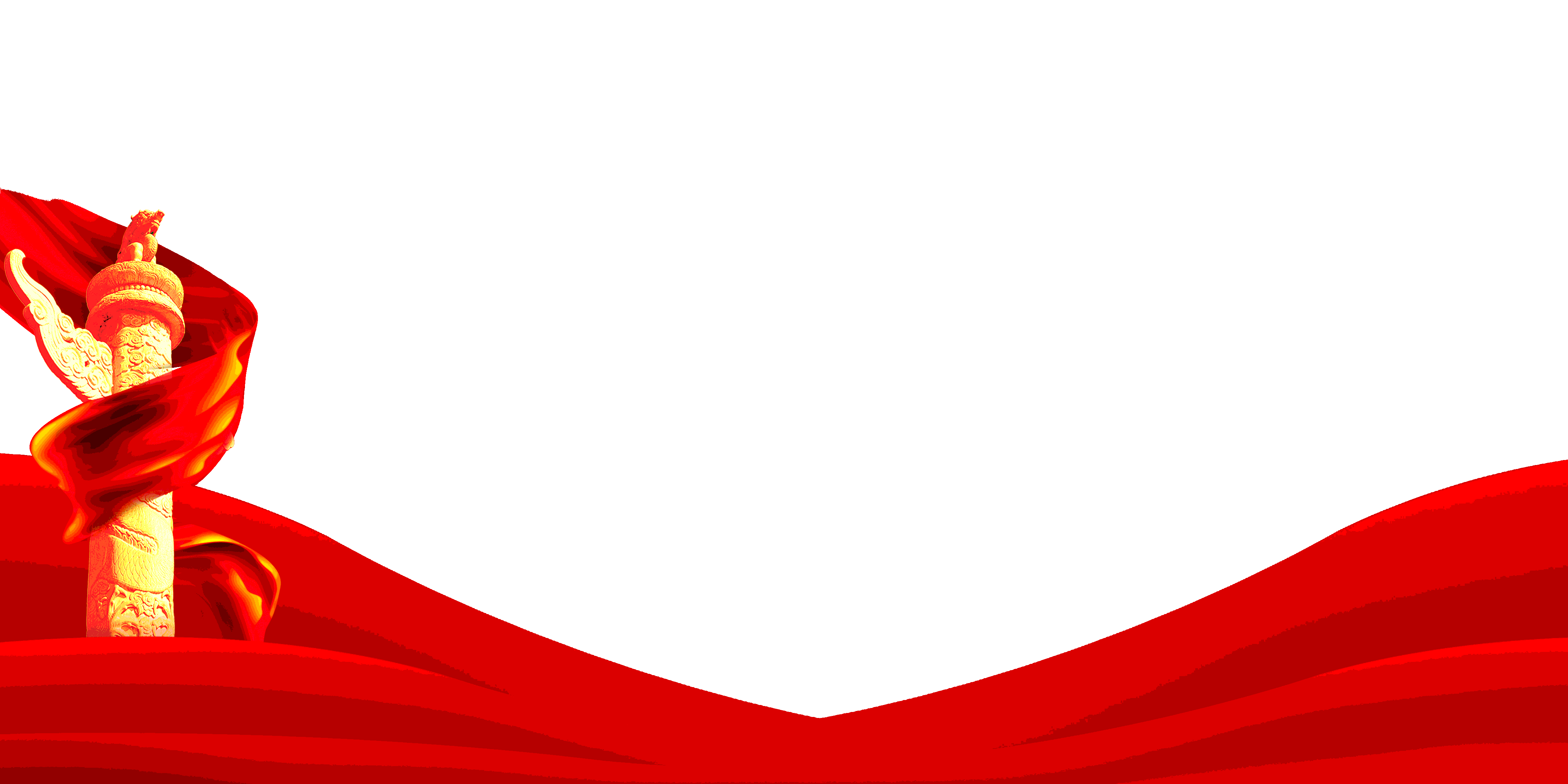 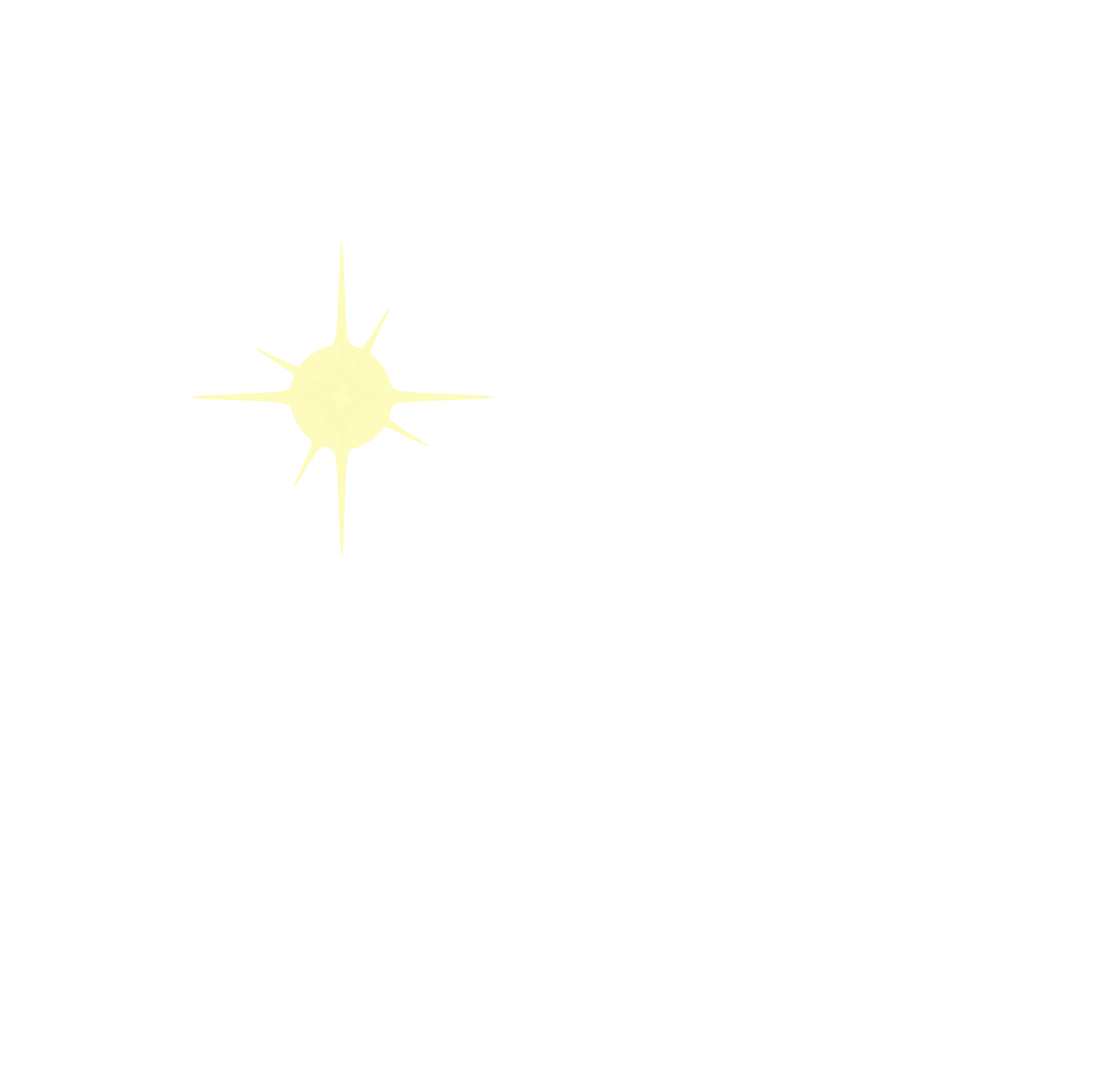 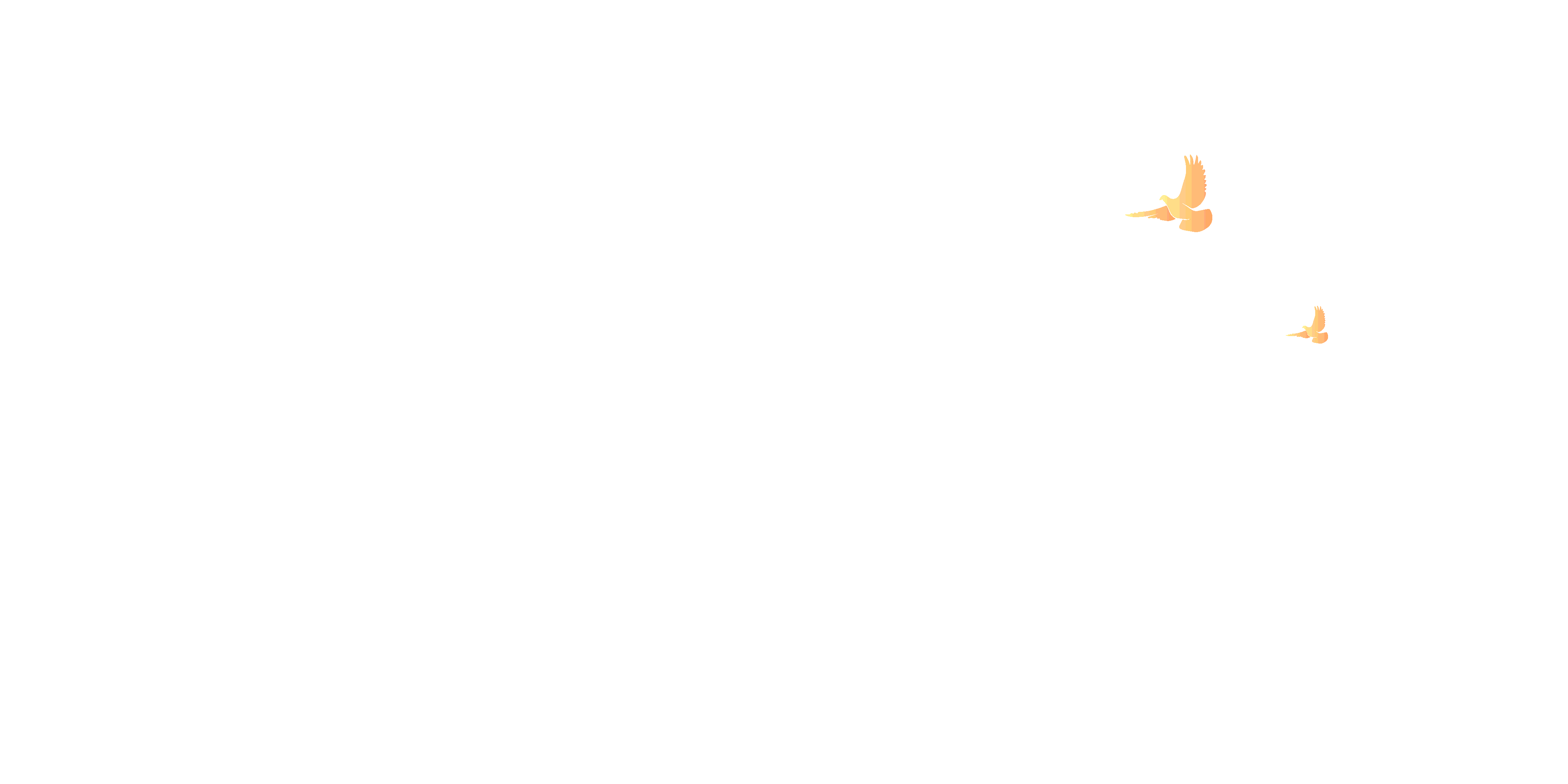 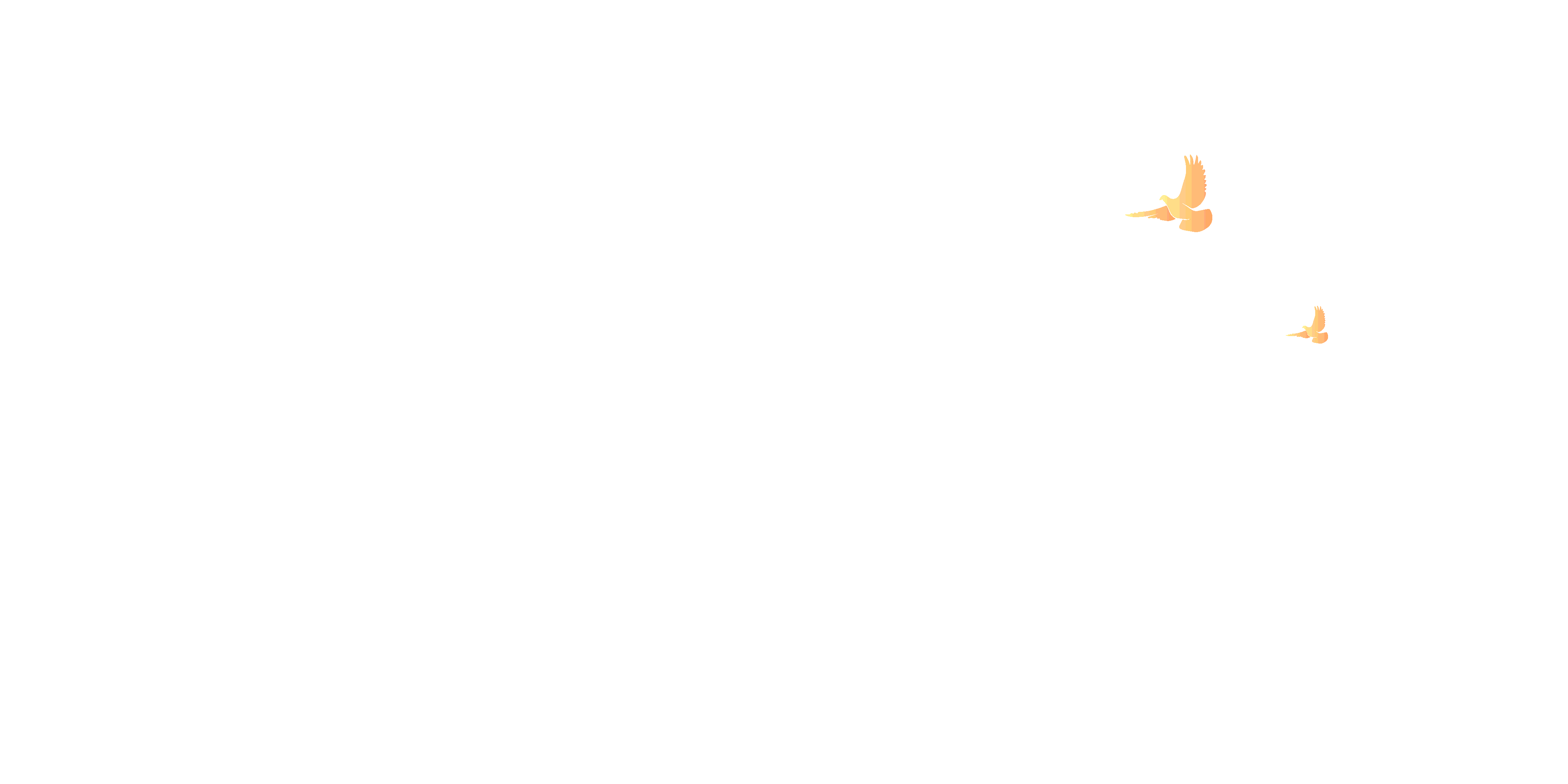 共筑中国梦
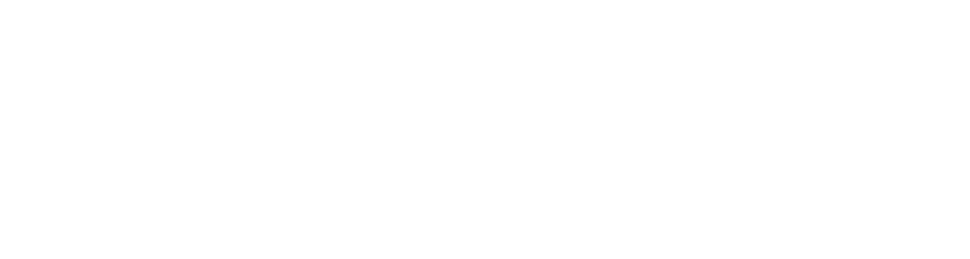 祝愿党的二十大胜利召开
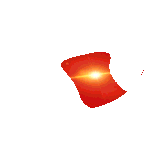 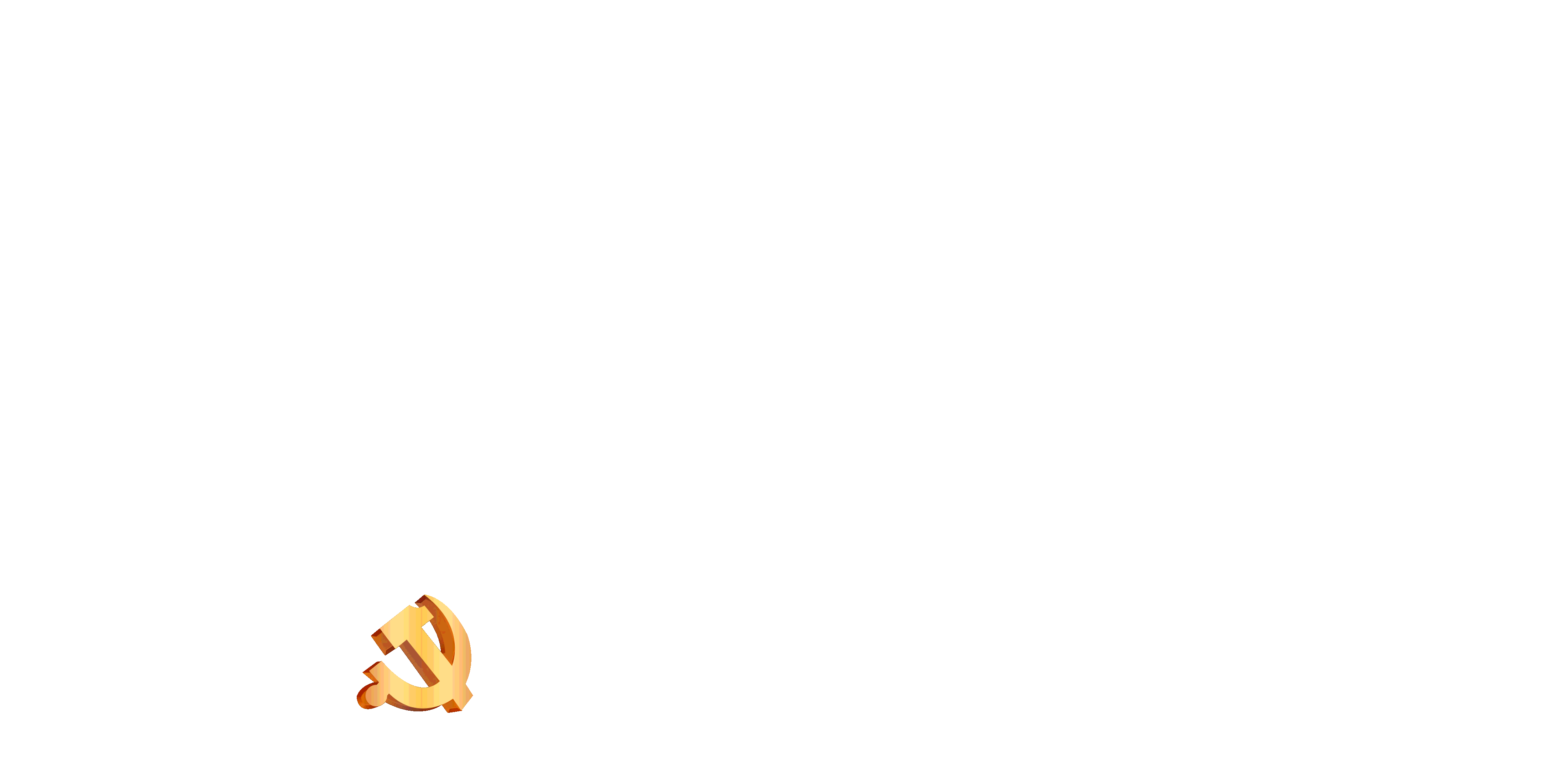 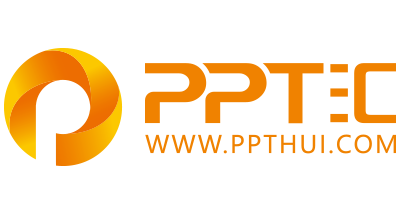 上万精品PPT模板全部免费下载
PPT汇    www.ppthui.com
PPT模板下载：www.ppthui.com/muban/            行业PPT模板：www.ppthui.com/hangye/
工作PPT模板：www.ppthui.com/gongzuo/         节日PPT模板：www.ppthui.com/jieri/
 PPT背景图片:
[Speaker Notes: 模板来自于 https://www.ppthui.com    【PPT汇】]
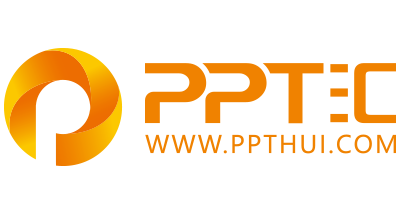 10000+套精品PPT模板全部免费下载
www.ppthui.com
PPT汇

PPT模板下载：www.ppthui.com/muban/            行业PPT模板：www.ppthui.com/hangye/
工作PPT模板：www.ppthui.com/gongzuo/         节日PPT模板：www.ppthui.com/jieri/
党政军事PPT：www.ppthui.com/dangzheng/     教育说课课件：www.ppthui.com/jiaoyu/
PPT模板：简洁模板丨商务模板丨自然风景丨时尚模板丨古典模板丨浪漫爱情丨卡通动漫丨艺术设计丨主题班会丨背景图片

行业PPT：党政军事丨科技模板丨工业机械丨医学医疗丨旅游旅行丨金融理财丨餐饮美食丨教育培训丨教学说课丨营销销售

工作PPT：工作汇报丨毕业答辩丨工作培训丨述职报告丨分析报告丨个人简历丨公司简介丨商业金融丨工作总结丨团队管理

More+
[Speaker Notes: 模板来自于 https://www.ppthui.com    【PPT汇】]